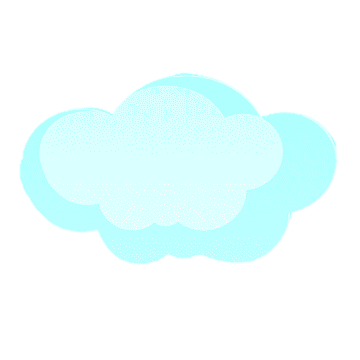 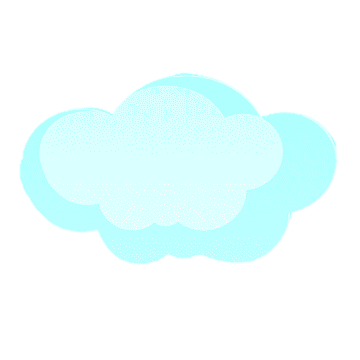 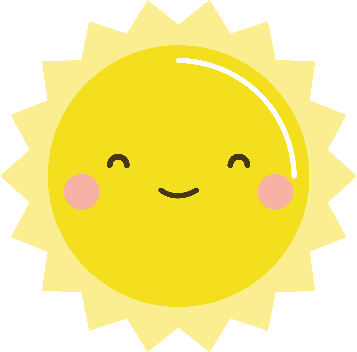 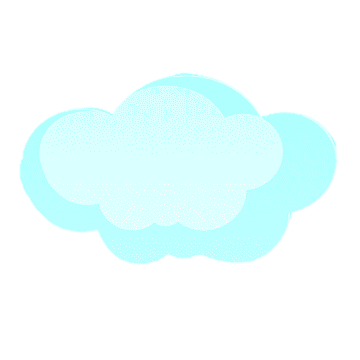 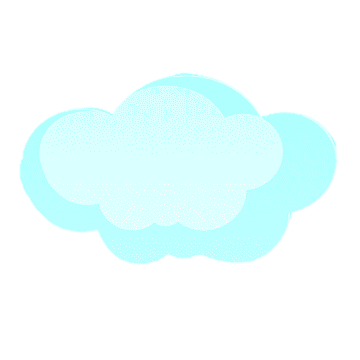 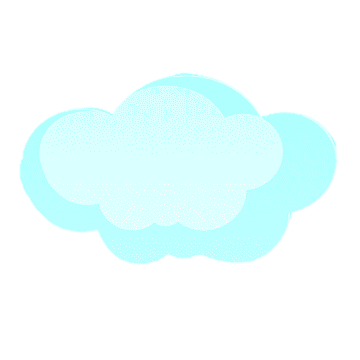 Viết
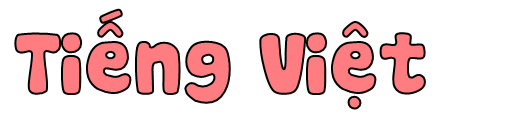 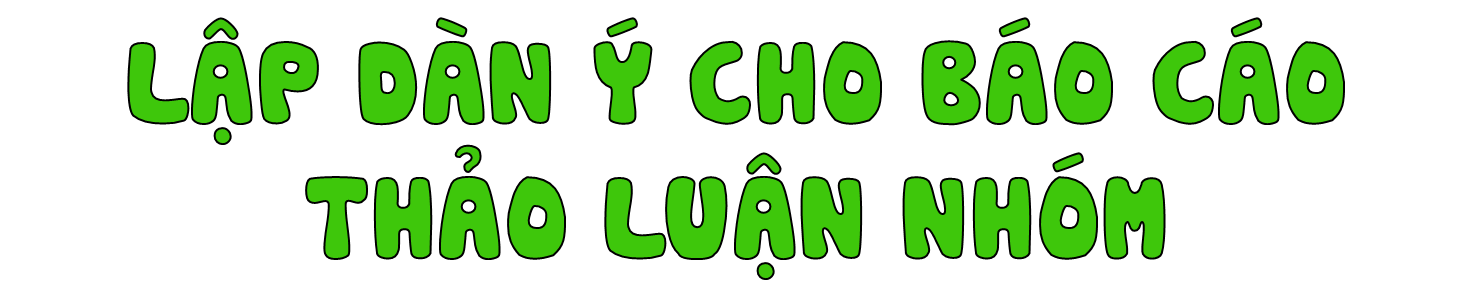 Nguyễn Thị Ái Quyên
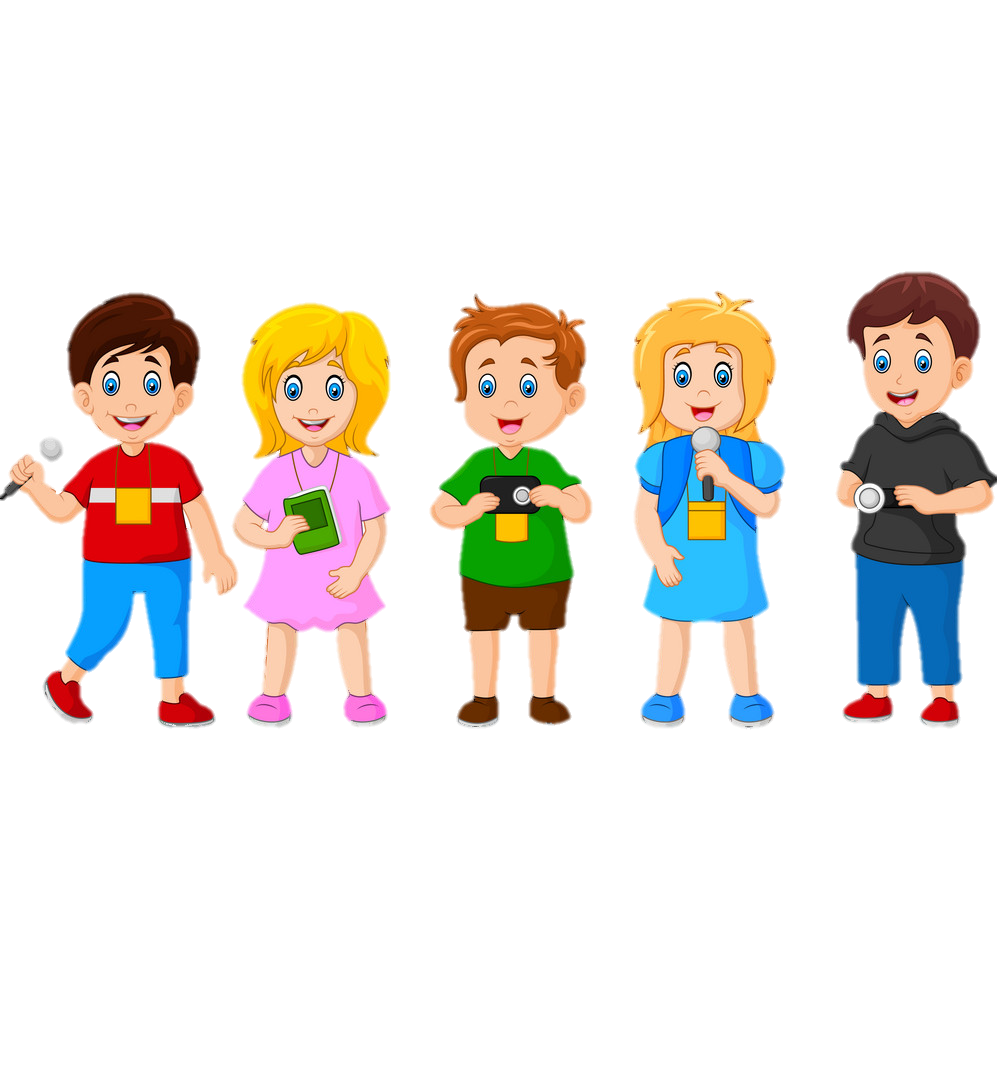 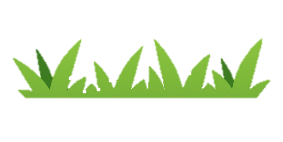 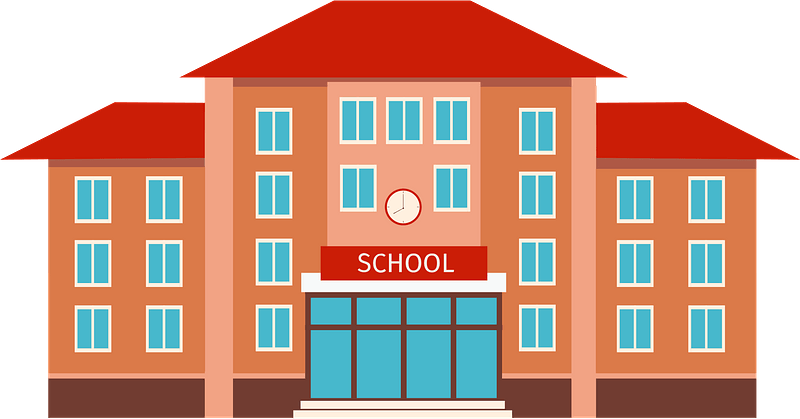 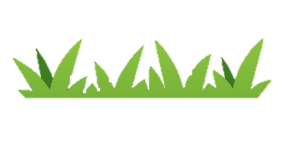 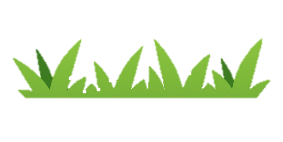 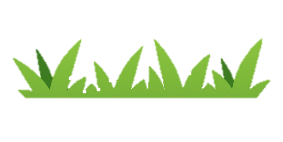 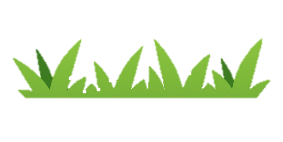 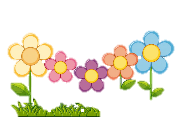 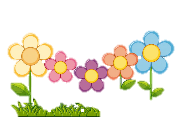 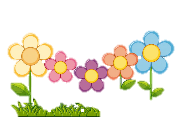 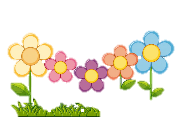 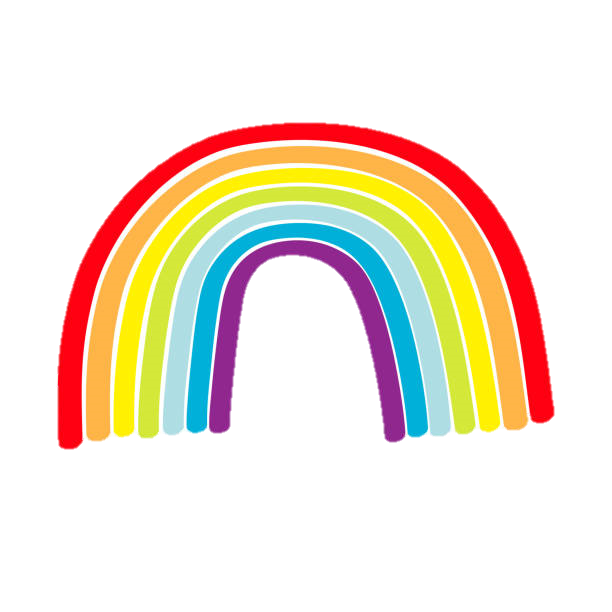 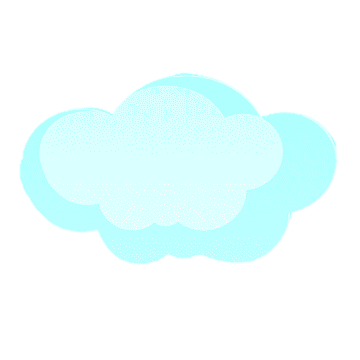 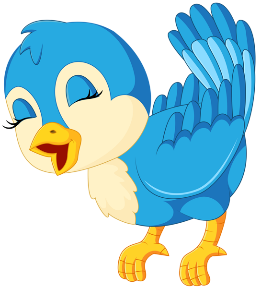 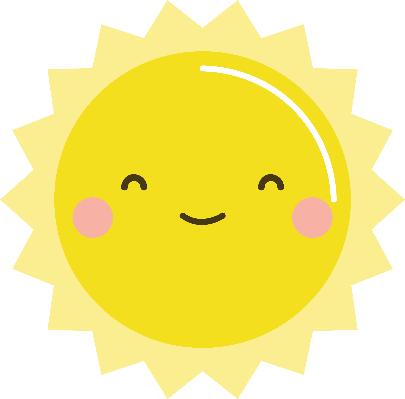 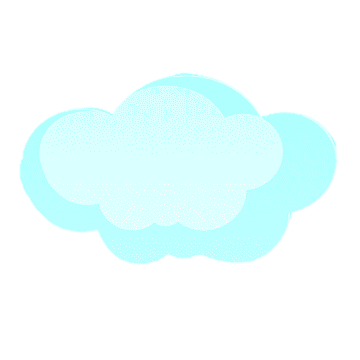 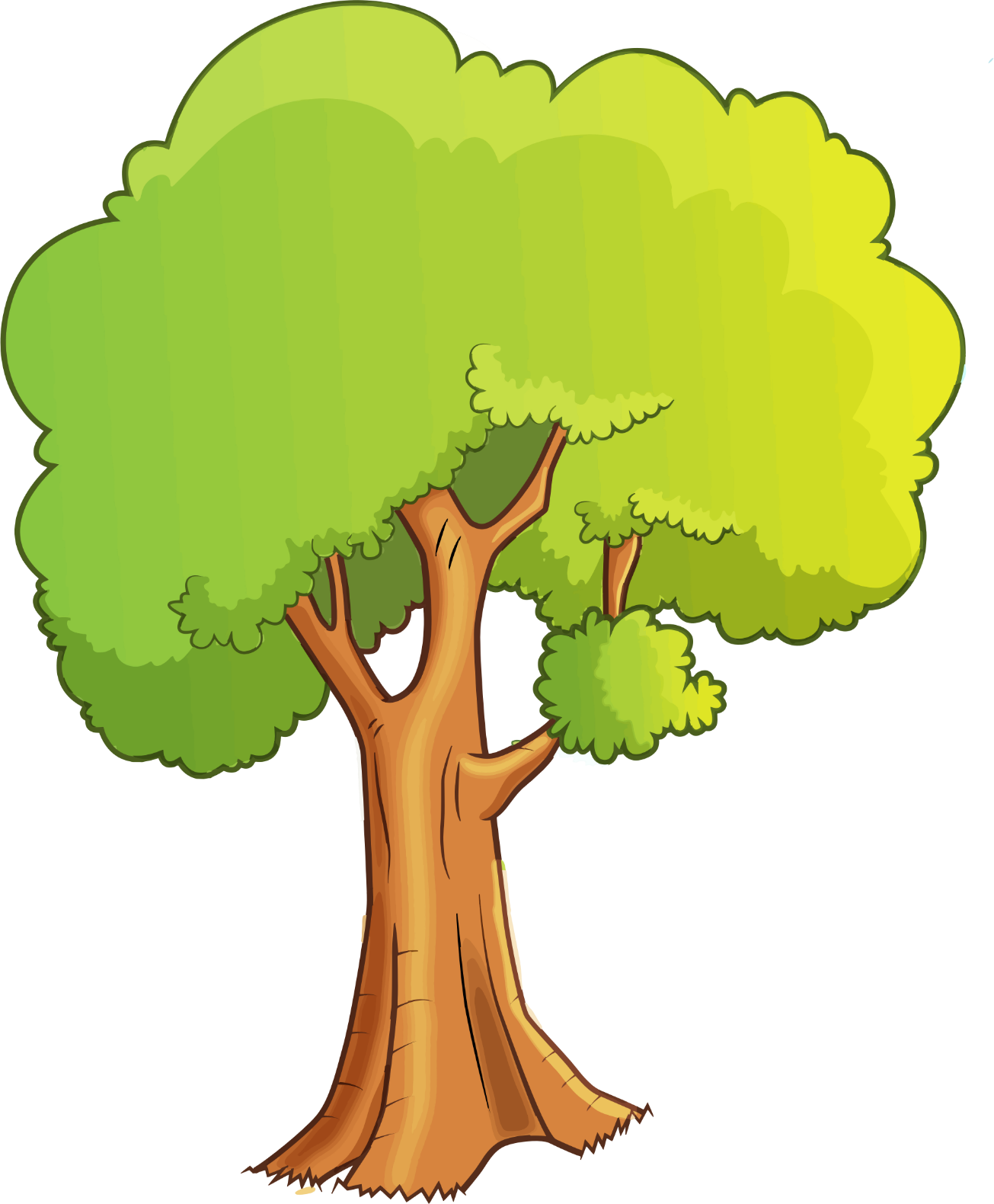 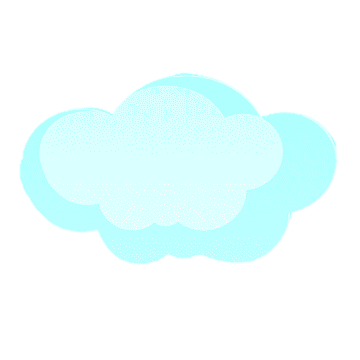 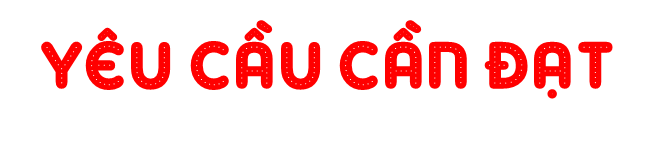 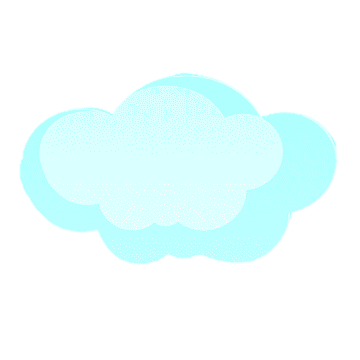 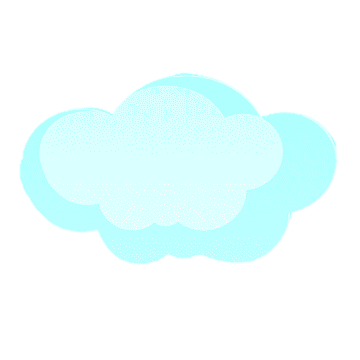 Biết lập dàn ý cho báo cáo thảo luận nhóm
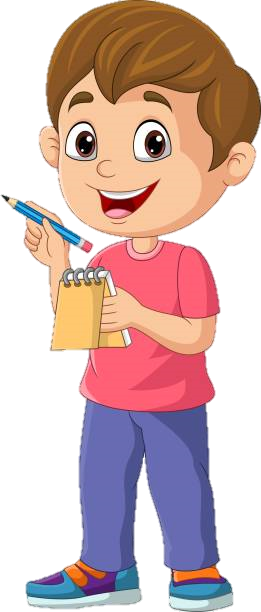 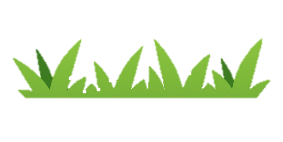 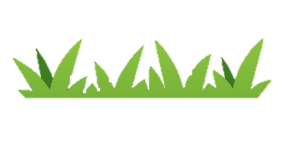 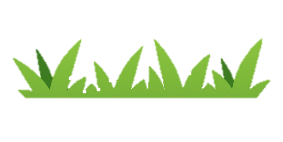 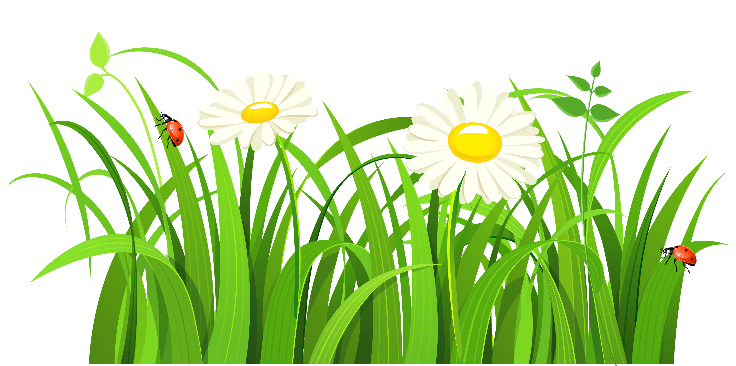 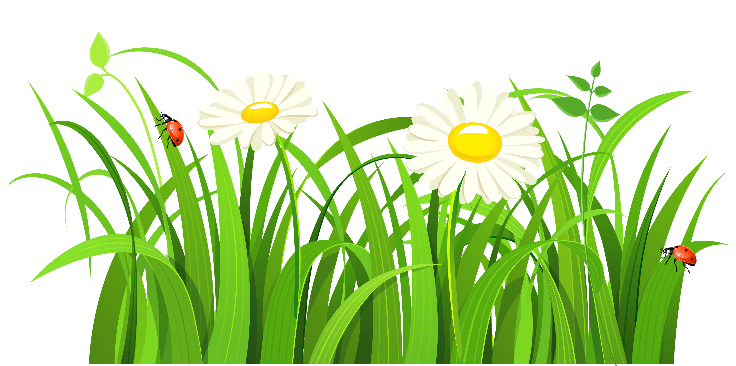 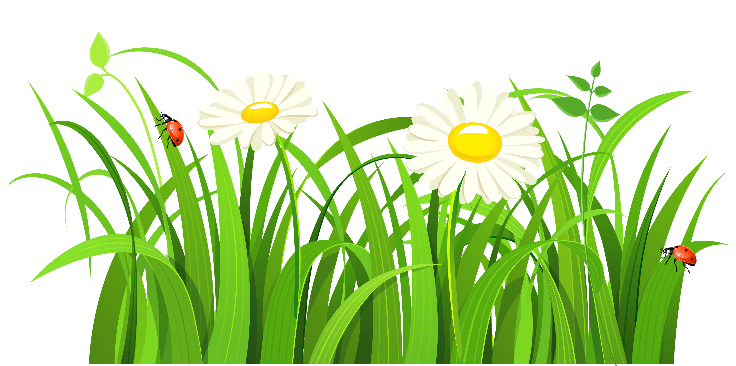 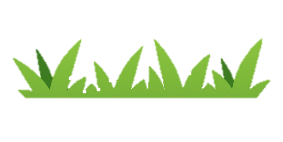 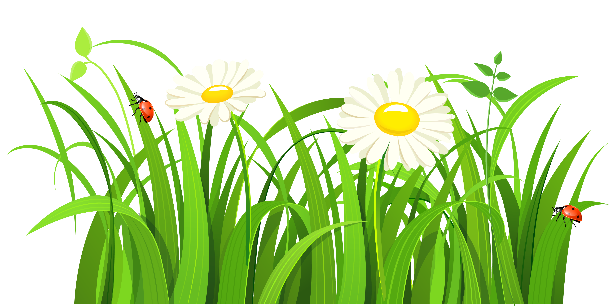 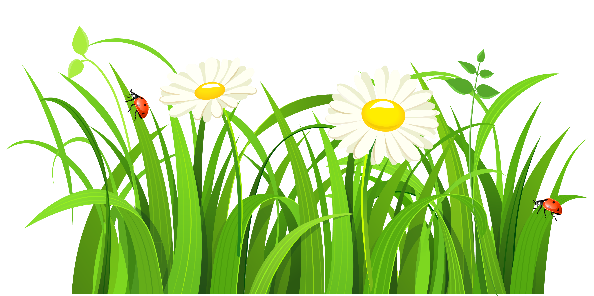 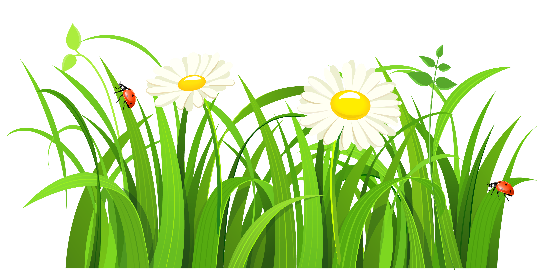 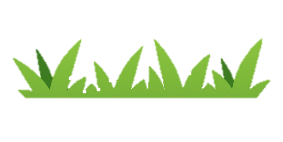 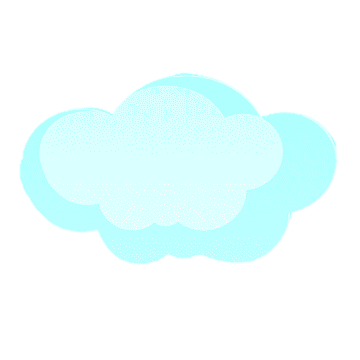 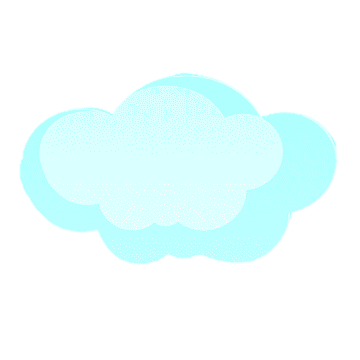 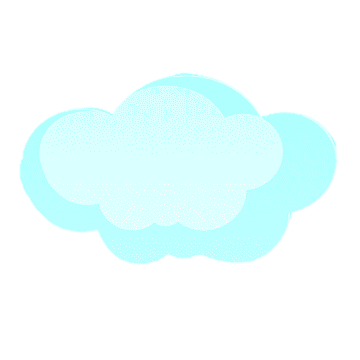 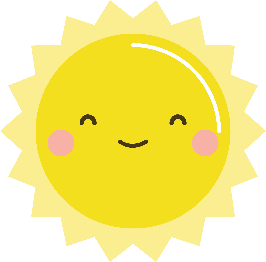 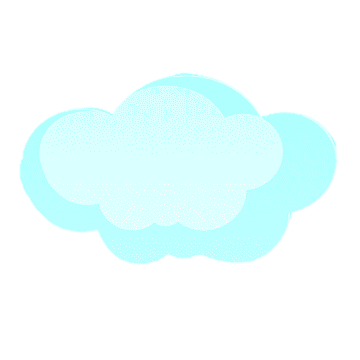 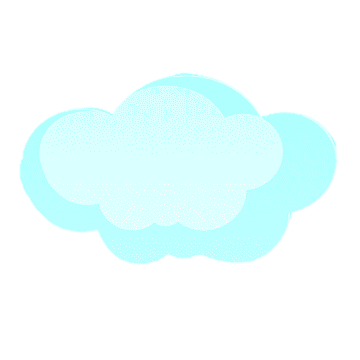 Viết báo cáo thảo luận nhóm về một trong các chủ đề dưới đây: 
Chủ đề 1: Kế hoạch quyên góp sách báo tặng các trường vùng khó khăn. 
Chủ đề 1: Kế hoạch trang trí lớp học chuẩn bị cho một ngày đặc biệt của lớp, của trường,…
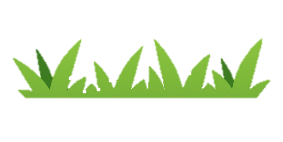 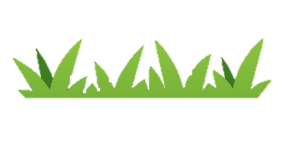 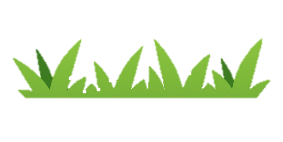 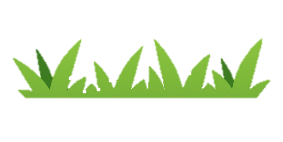 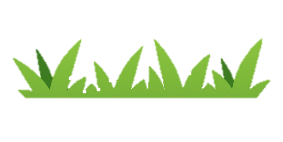 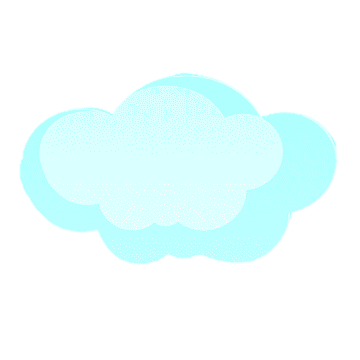 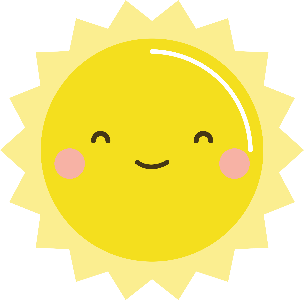 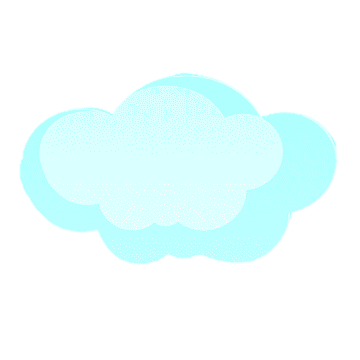 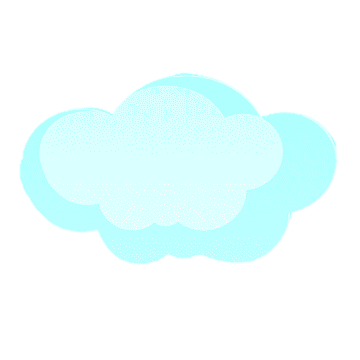 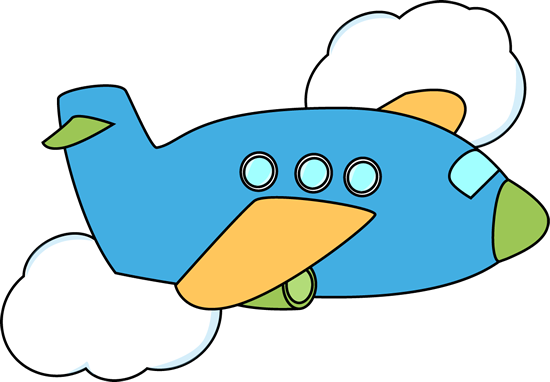 1. Thảo luận
1. Thảo luận
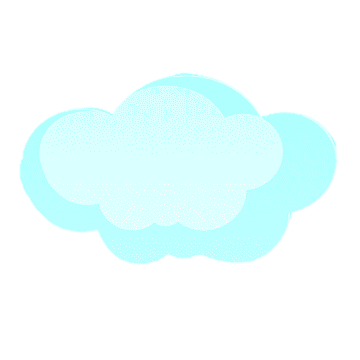 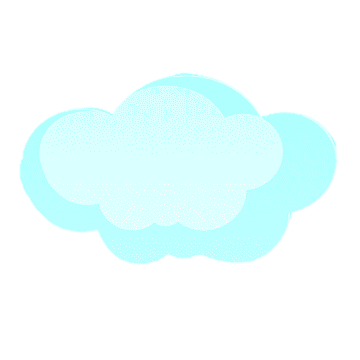 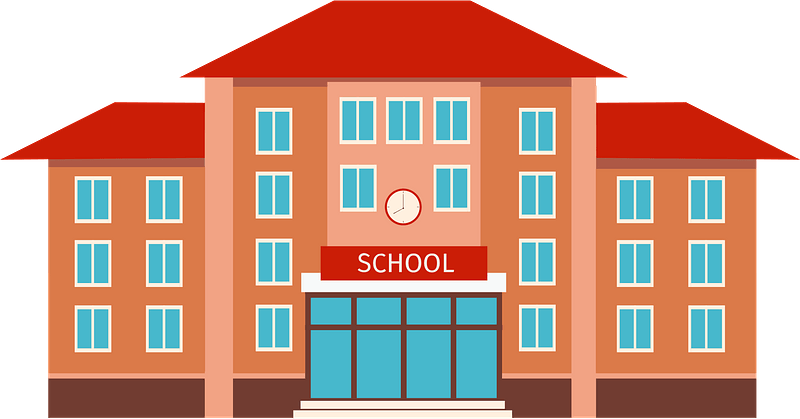 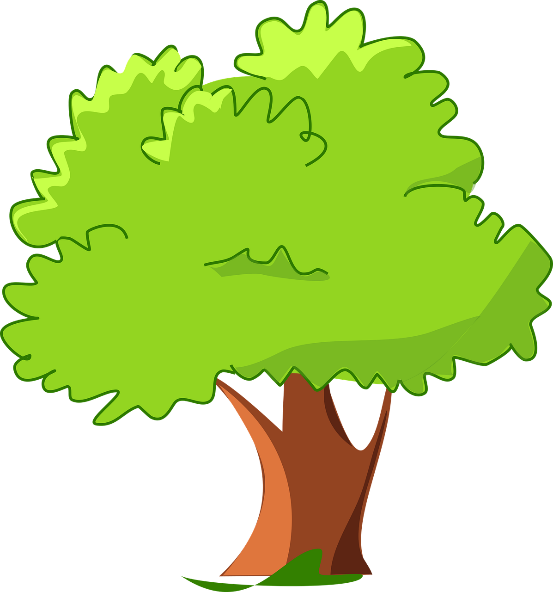 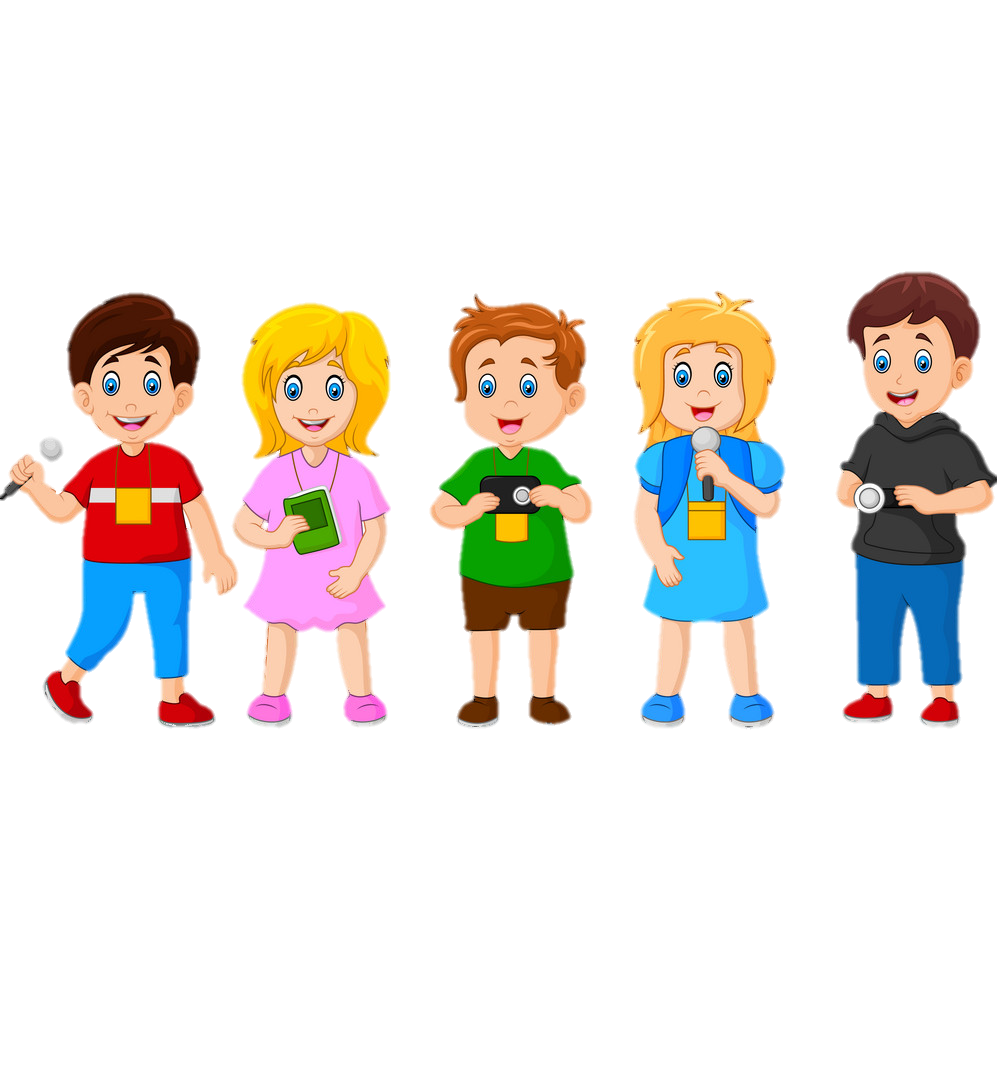 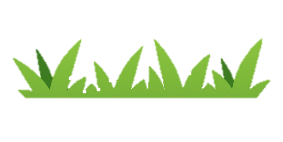 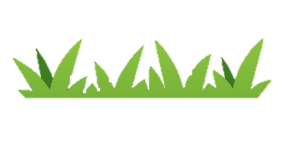 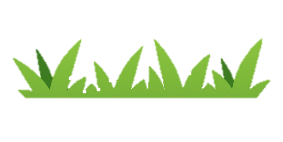 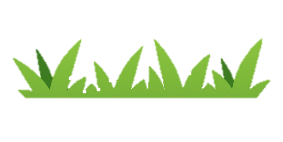 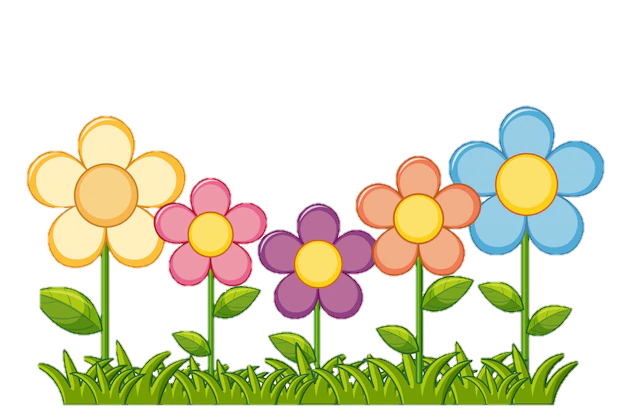 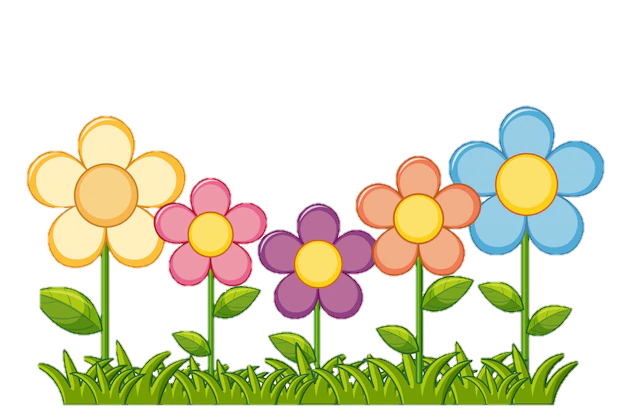 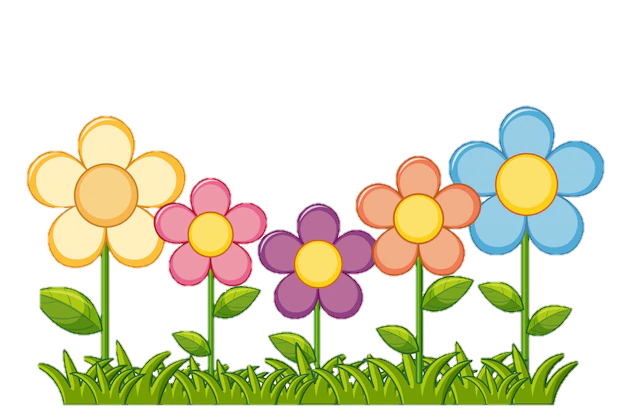 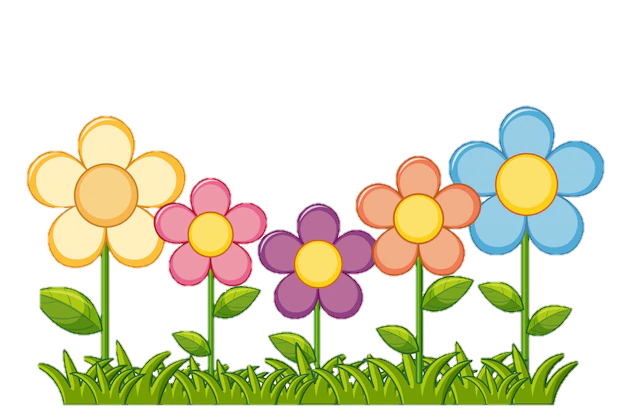 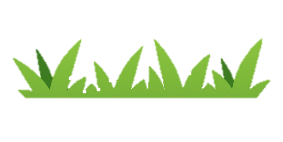 Ví dụ: Xác định nội dung thảo luận chủ đề 1
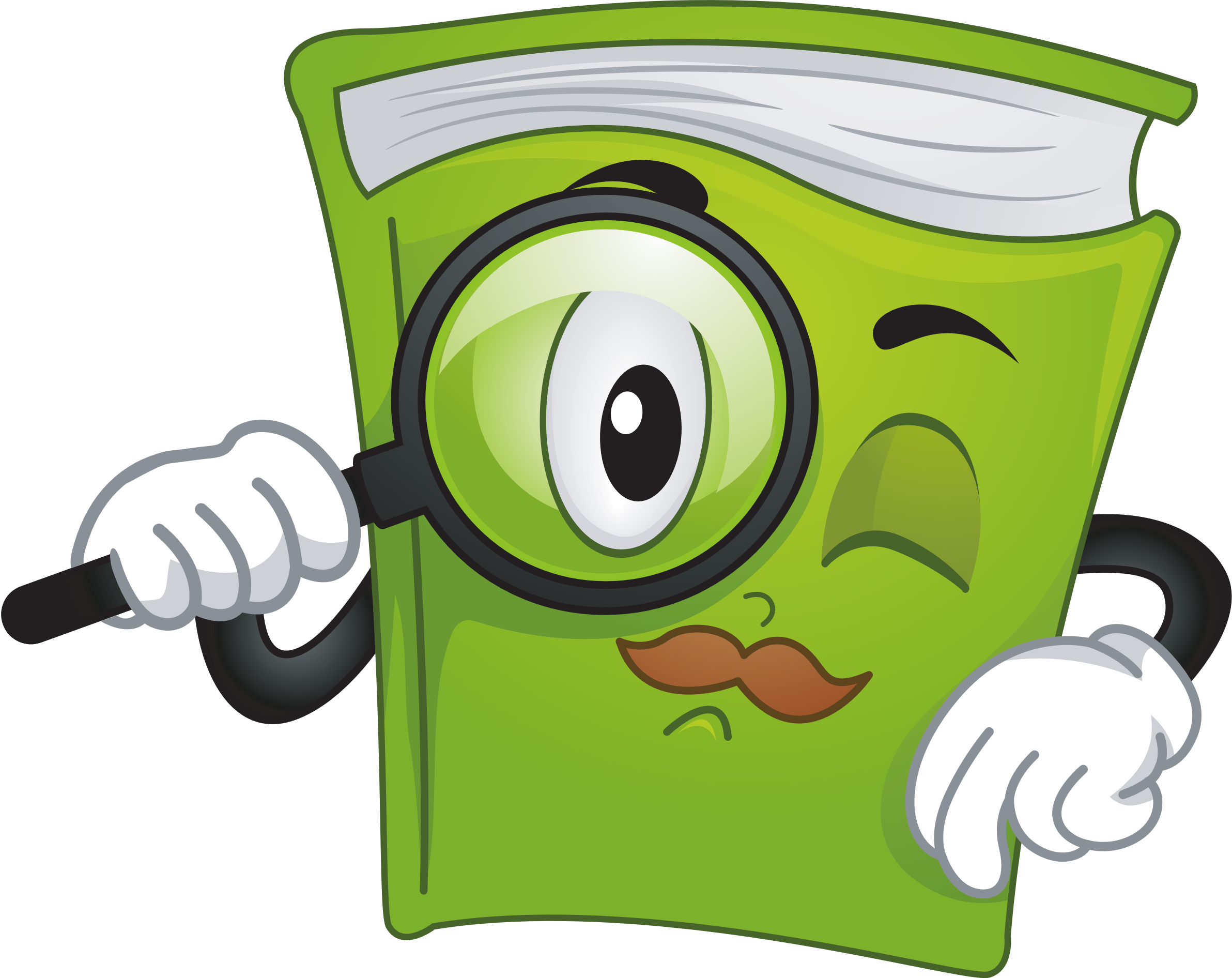 a. Xác định nội dung thảo luận
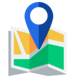 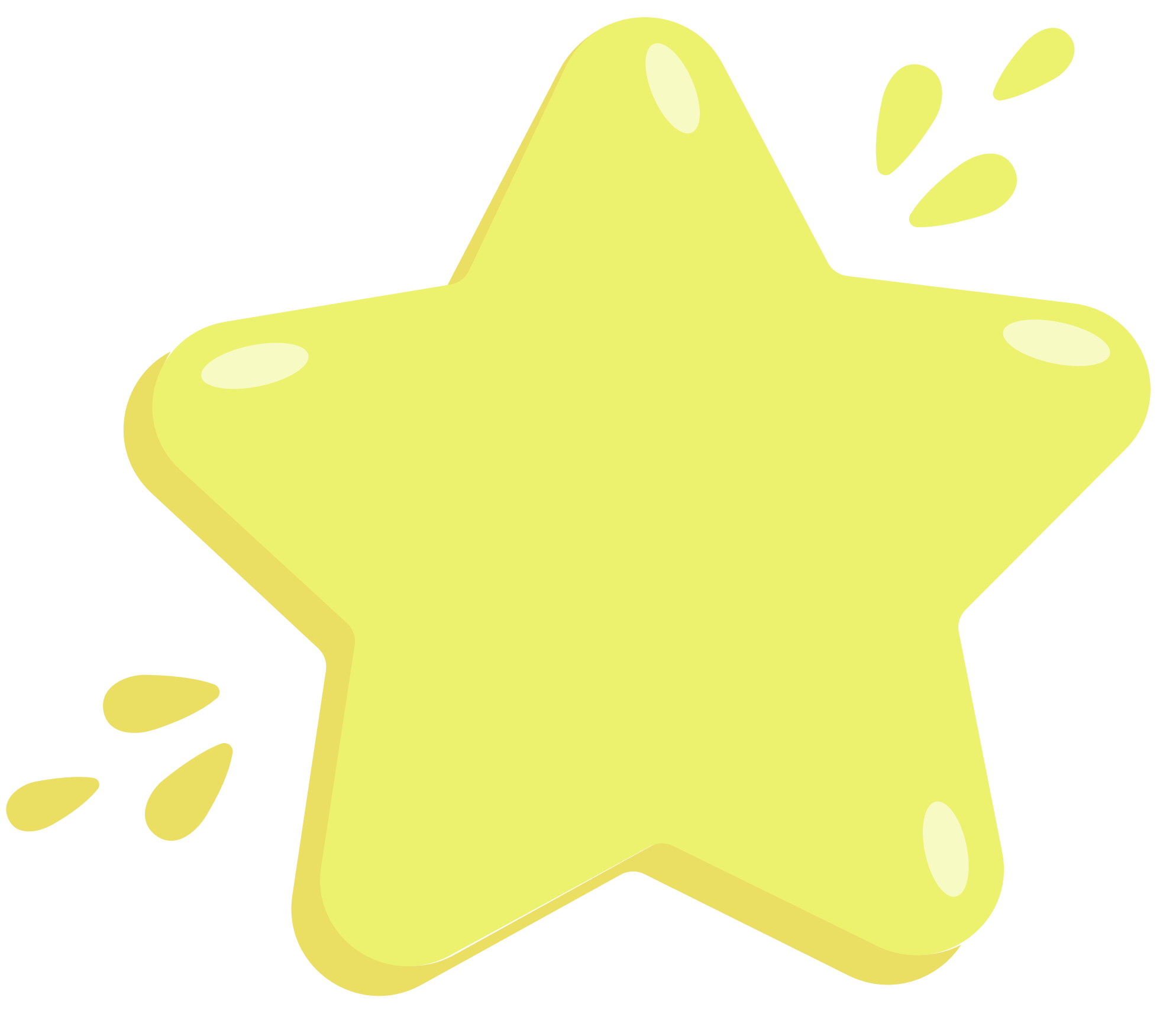 Địa điểm quyên góp
Thời gian quyên góp
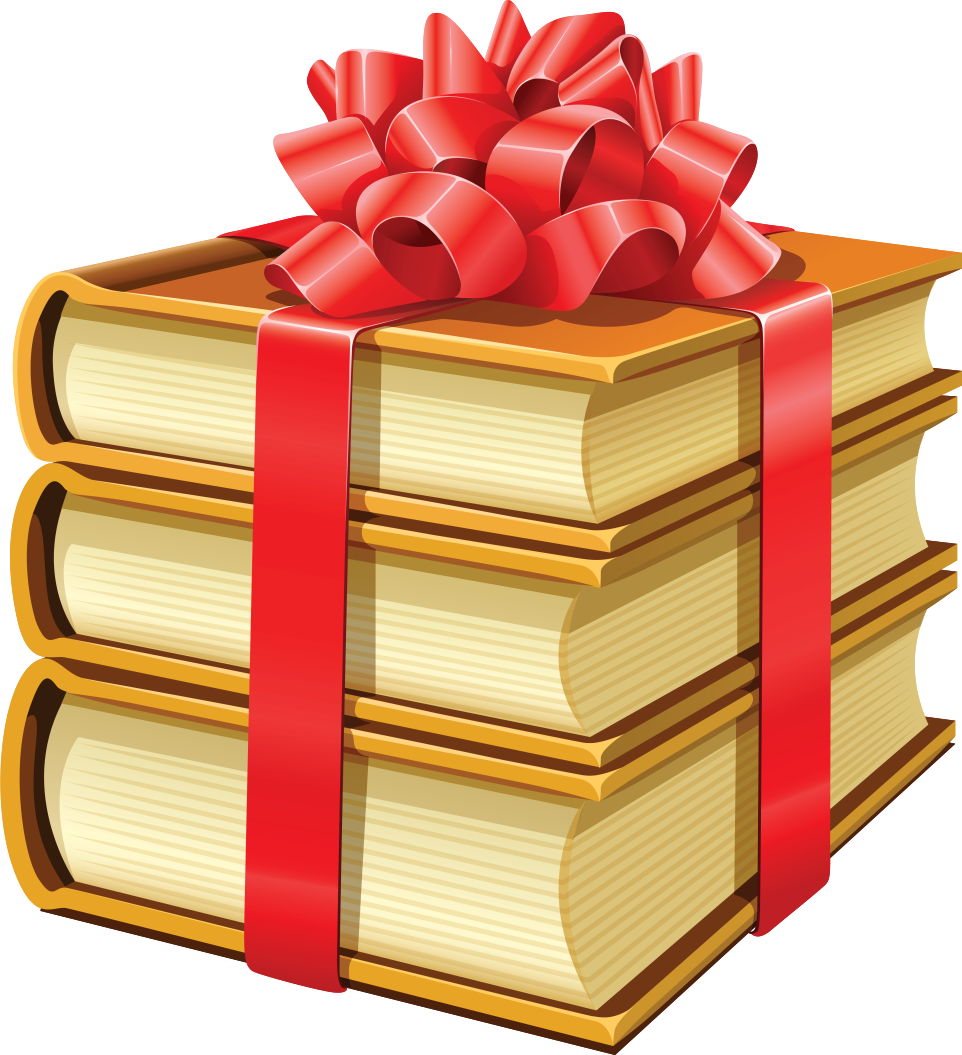 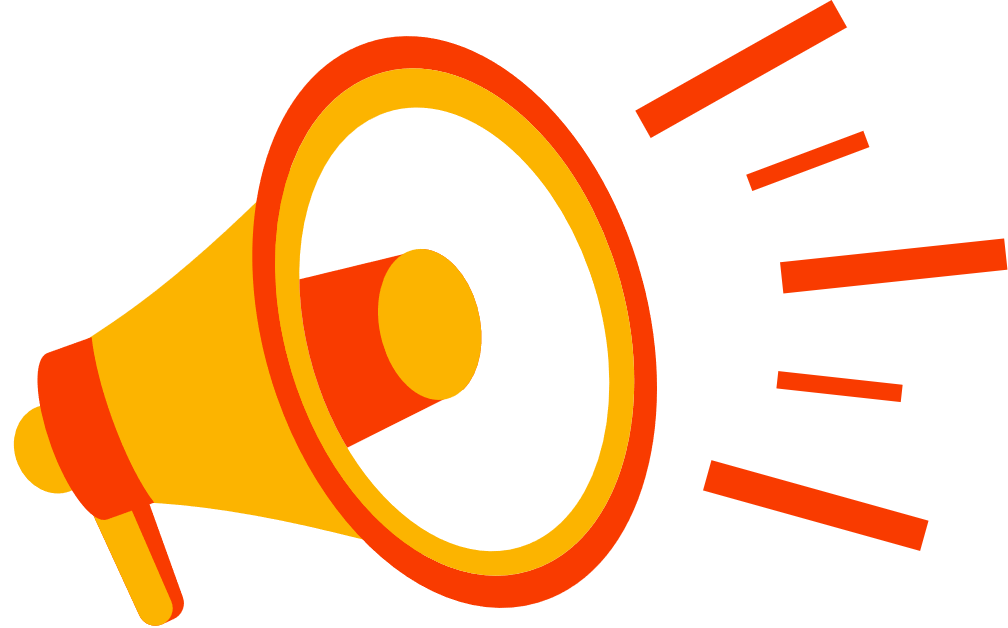 Cách thức quyên góp
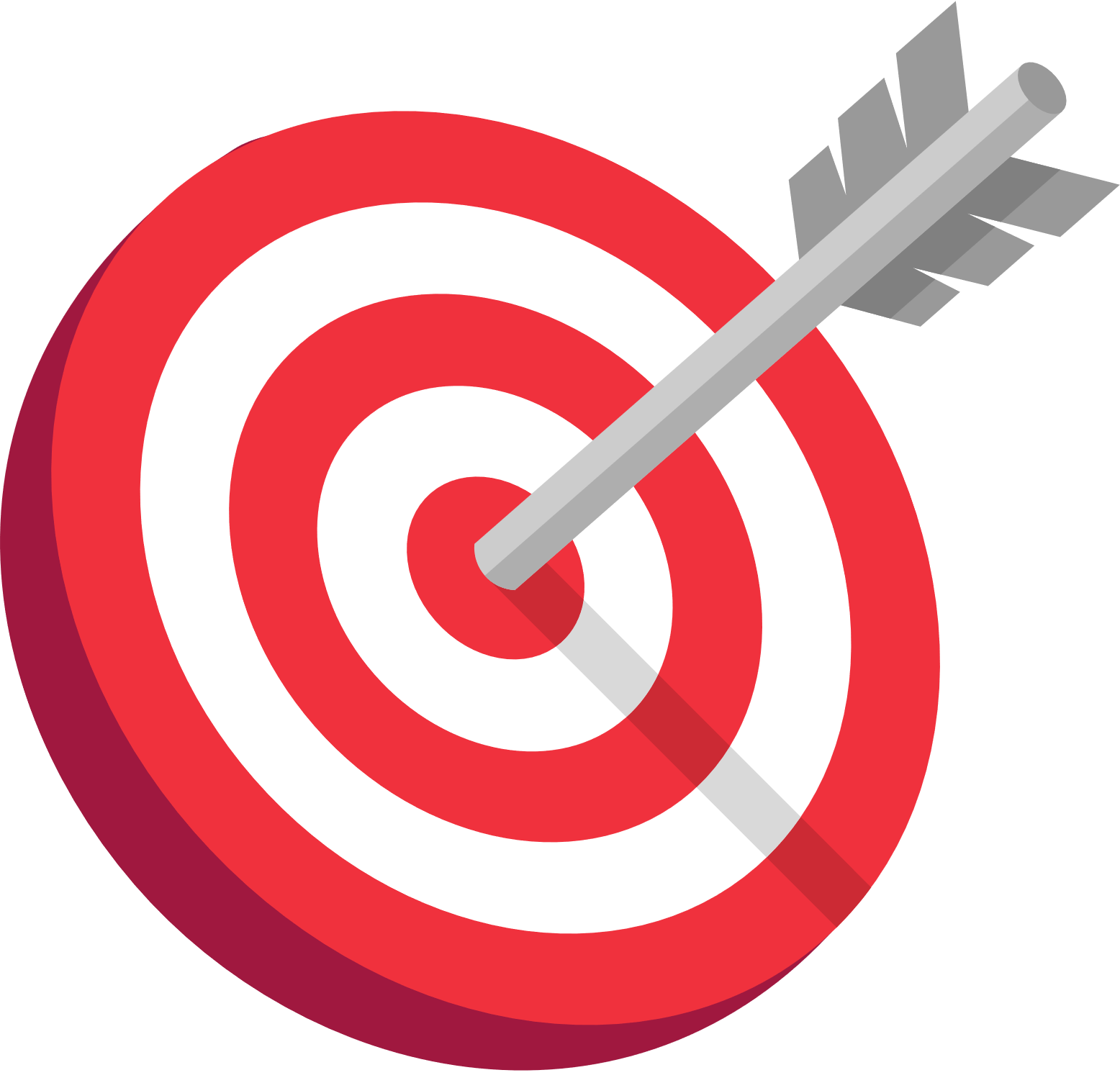 Phân công nhiệm vụ
Thời gian quyên góp
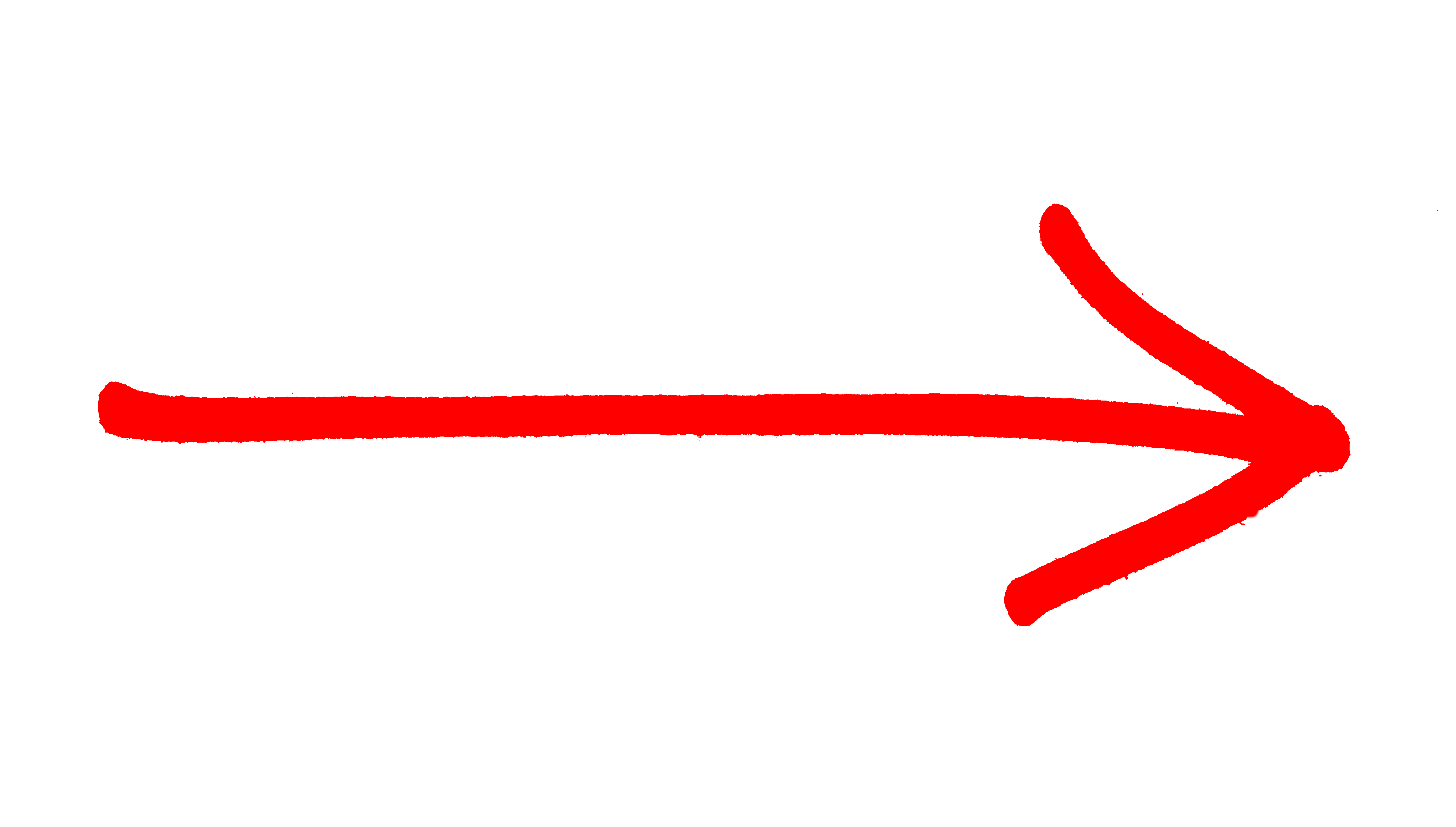 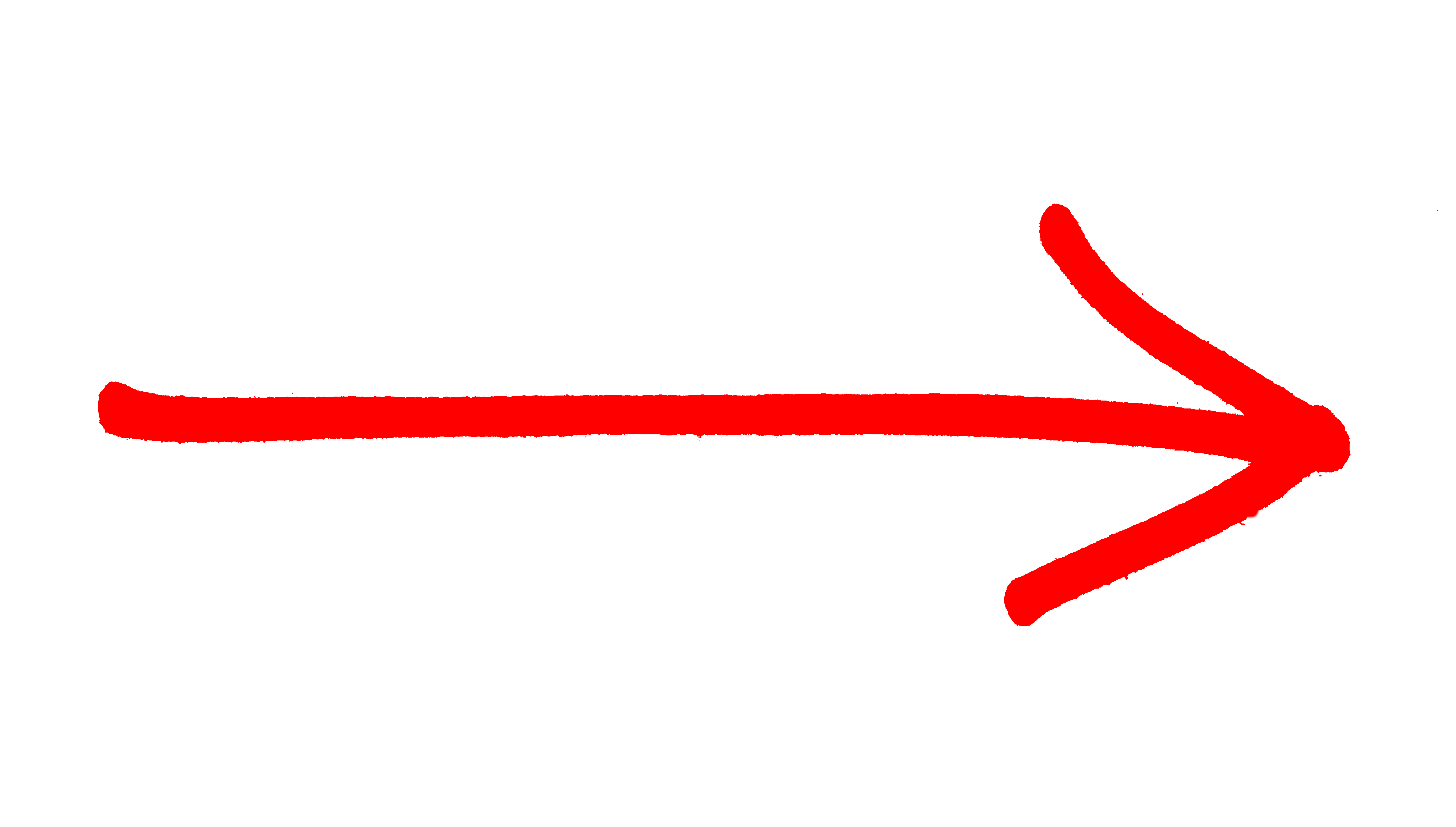 Trong thời gian bao lâu
Khi nào bắt đầu
Địa điểm quyên góp
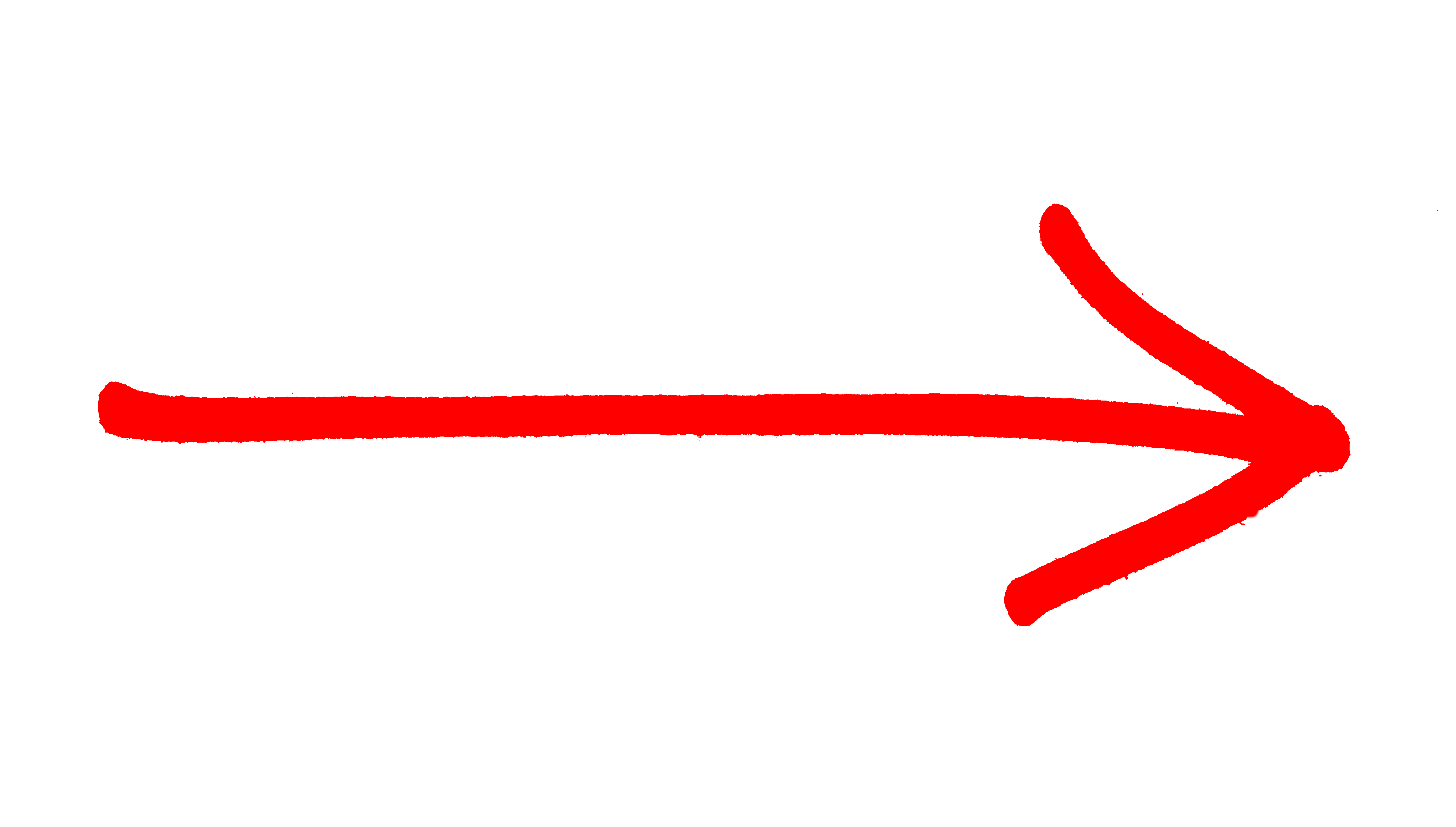 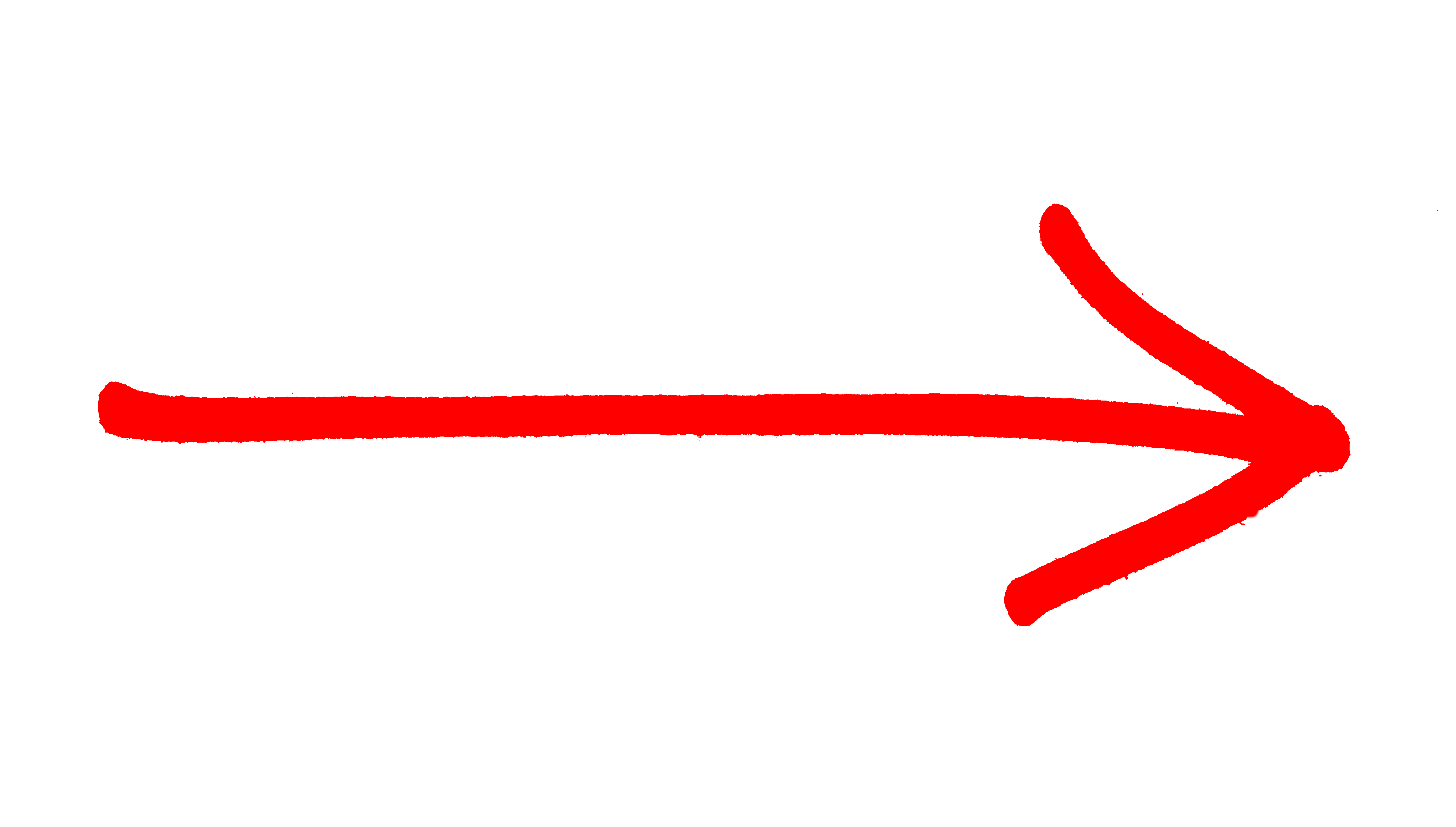 Nơi gửi tặng sách báo đã quyên góp được
Nơi tập trung sách báo sau quyên góp
Cách thức quyên góp
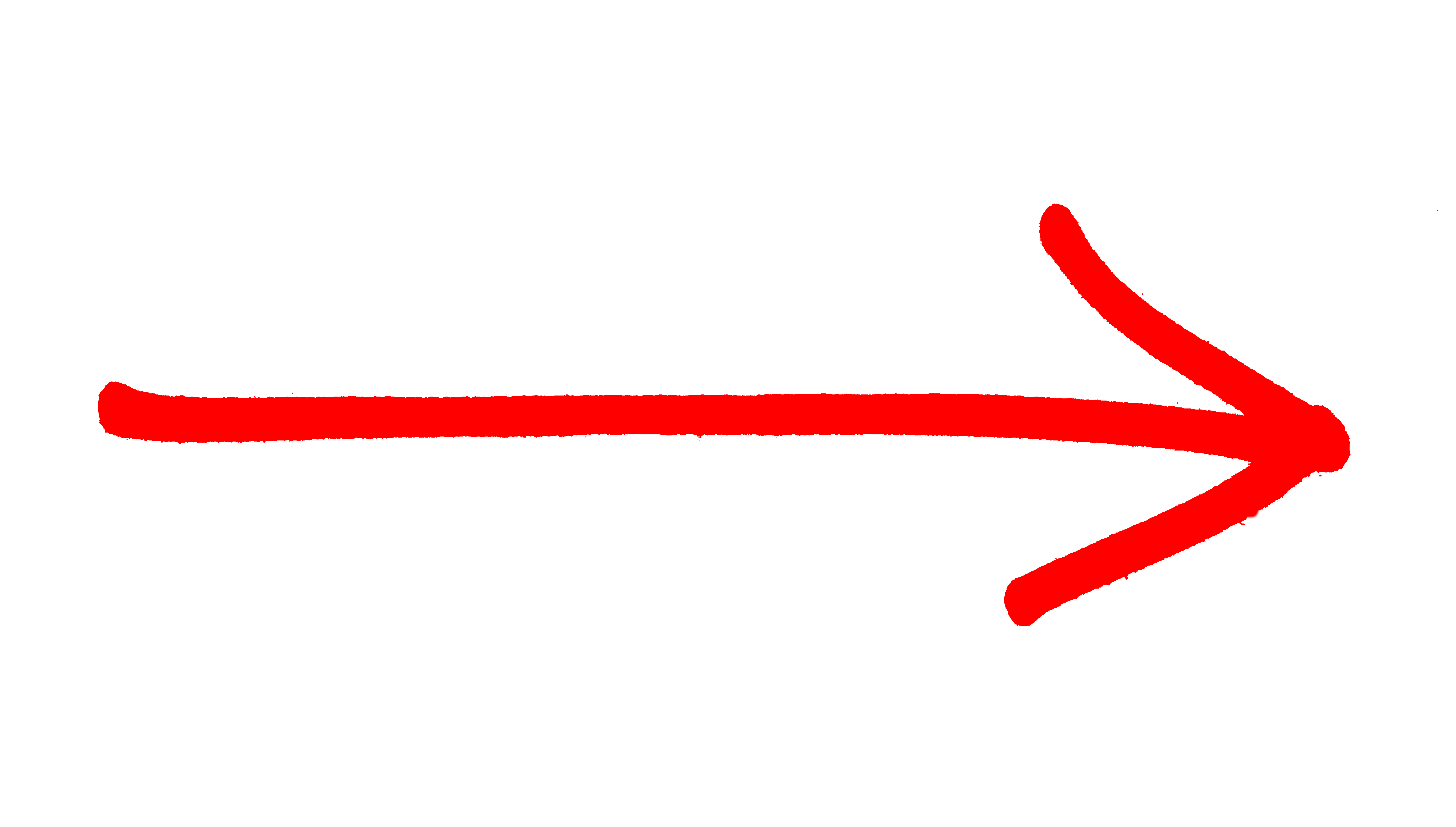 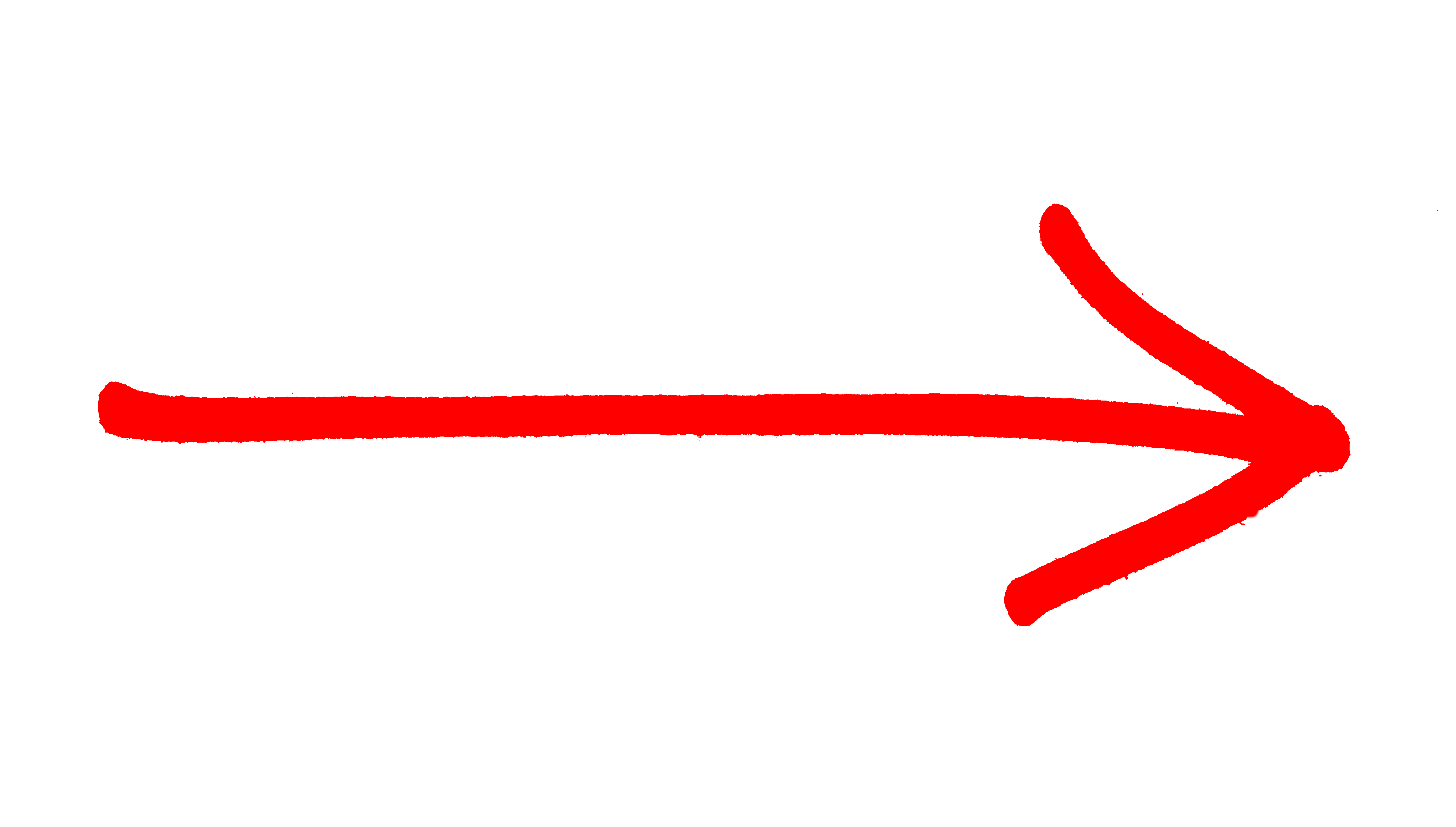 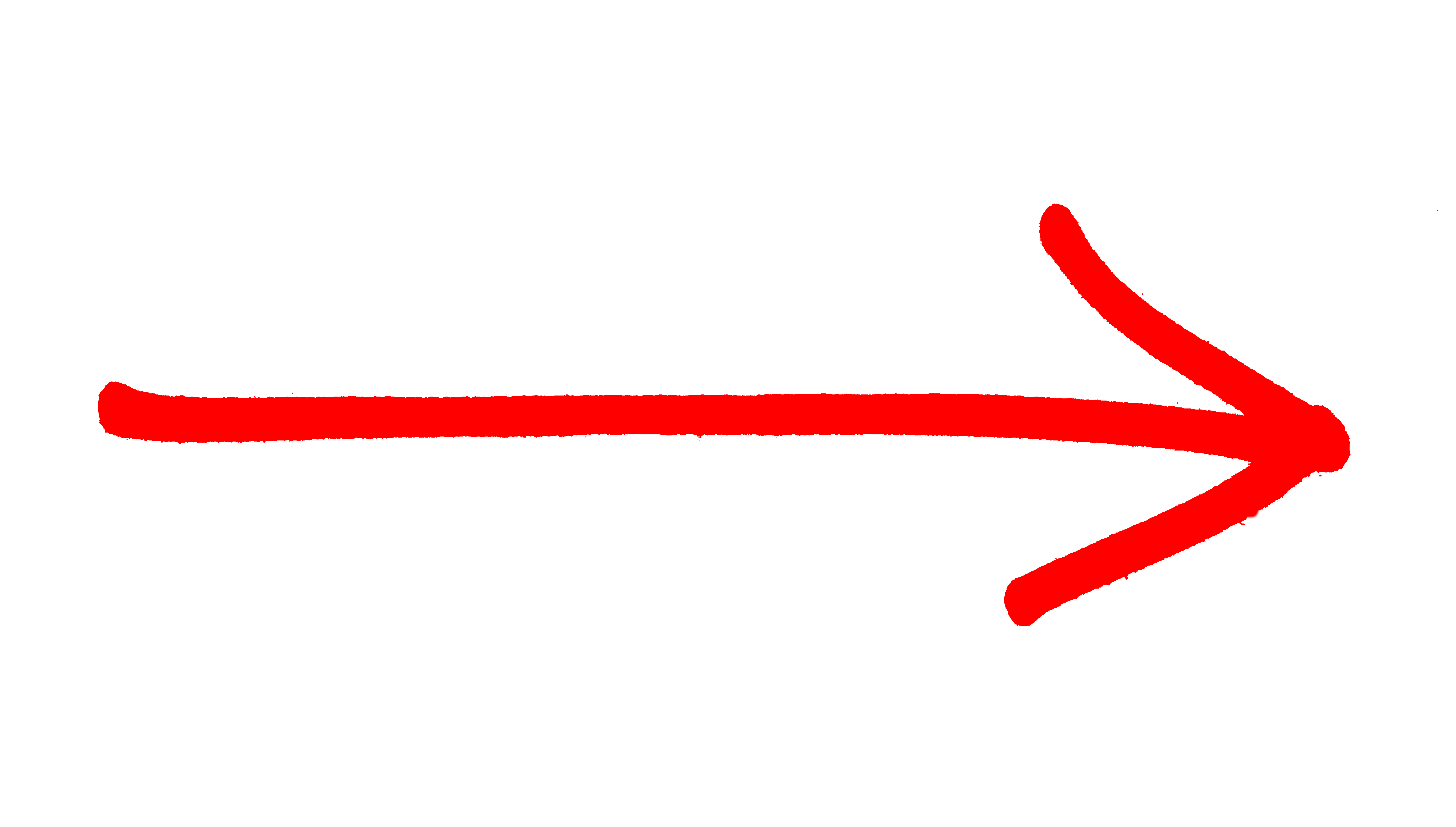 Phát động thi đua quyên góp, kêu gọi quyên góp từ các lớp
Các loại sách báo nào được ưu tiên quyên góp
Dự kiến số lượng cần quyên góp tối thiểu
Phân công nhiệm vụ
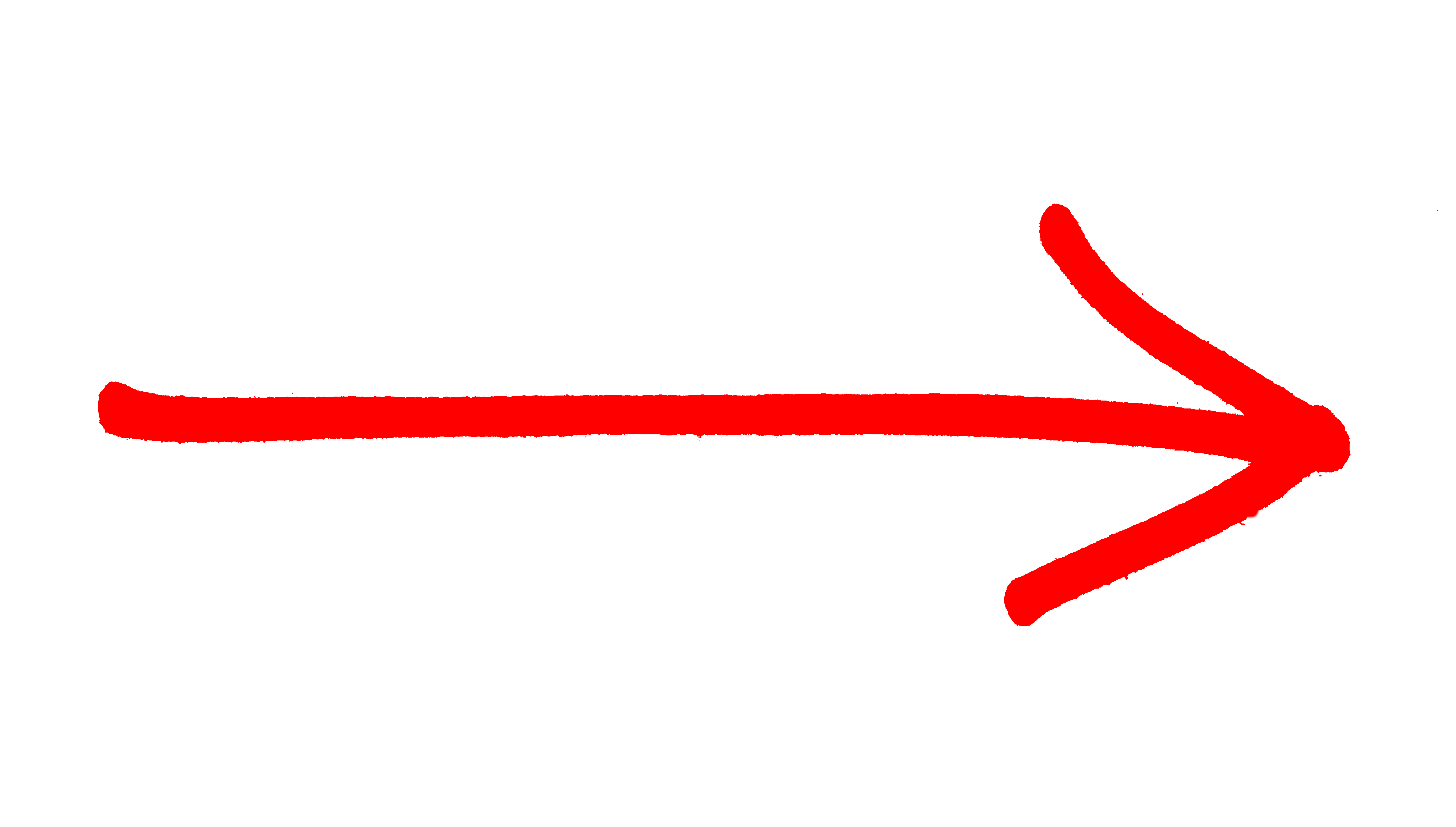 Công việc cần làm của mỗi thành viên trong nhóm
b. Tổ chức thảo luận nhóm
Bước 1: Nêu ý kiến (Từng thành viên nêu ý kiến.)
Bước 2: Trao đổi, thảo luận (Cả nhóm trao đổi, thảo luận về các ý kiến.)
Bước 3: Tổng hợp ý kiến và phân công nhiệm vụ (Chủ tọa tổng hợp và phân công
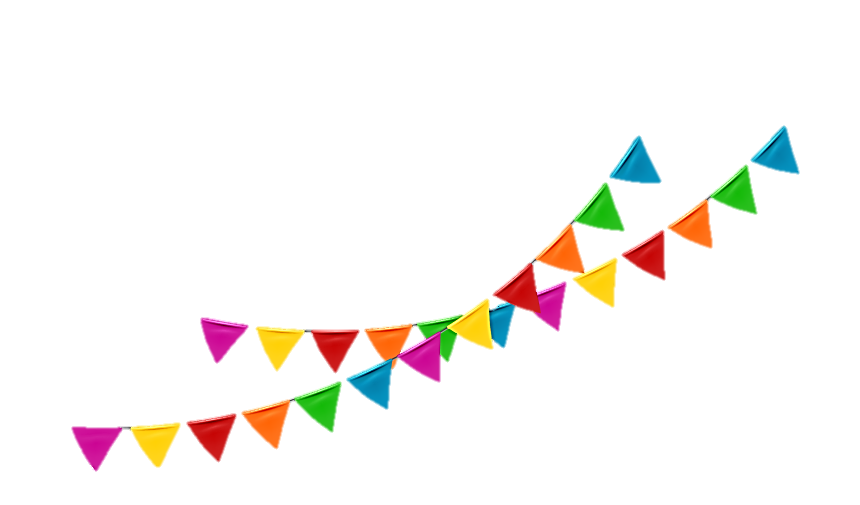 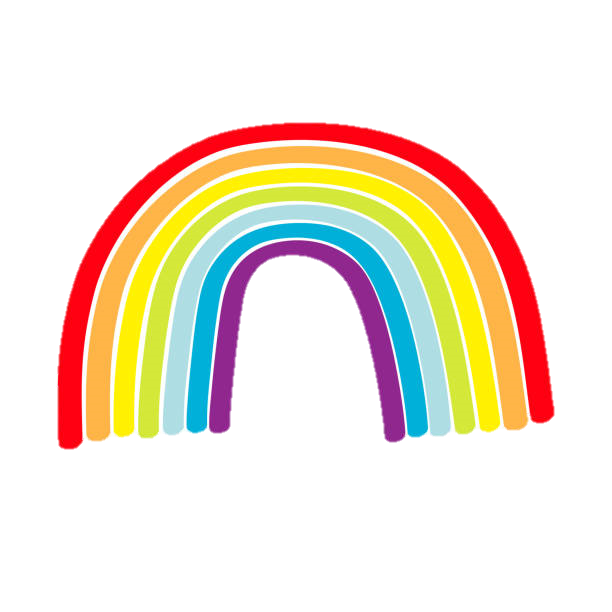 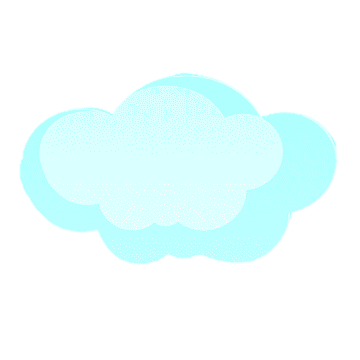 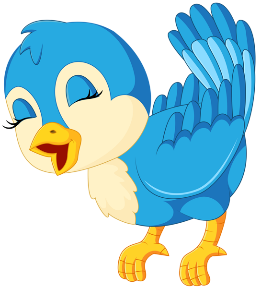 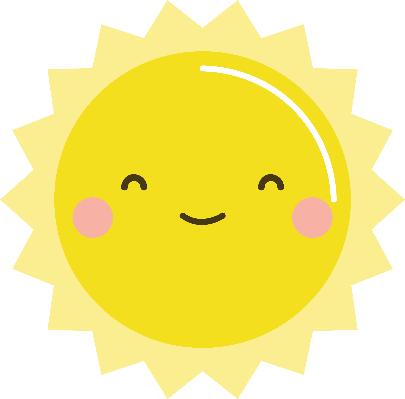 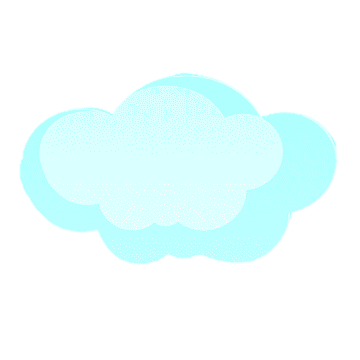 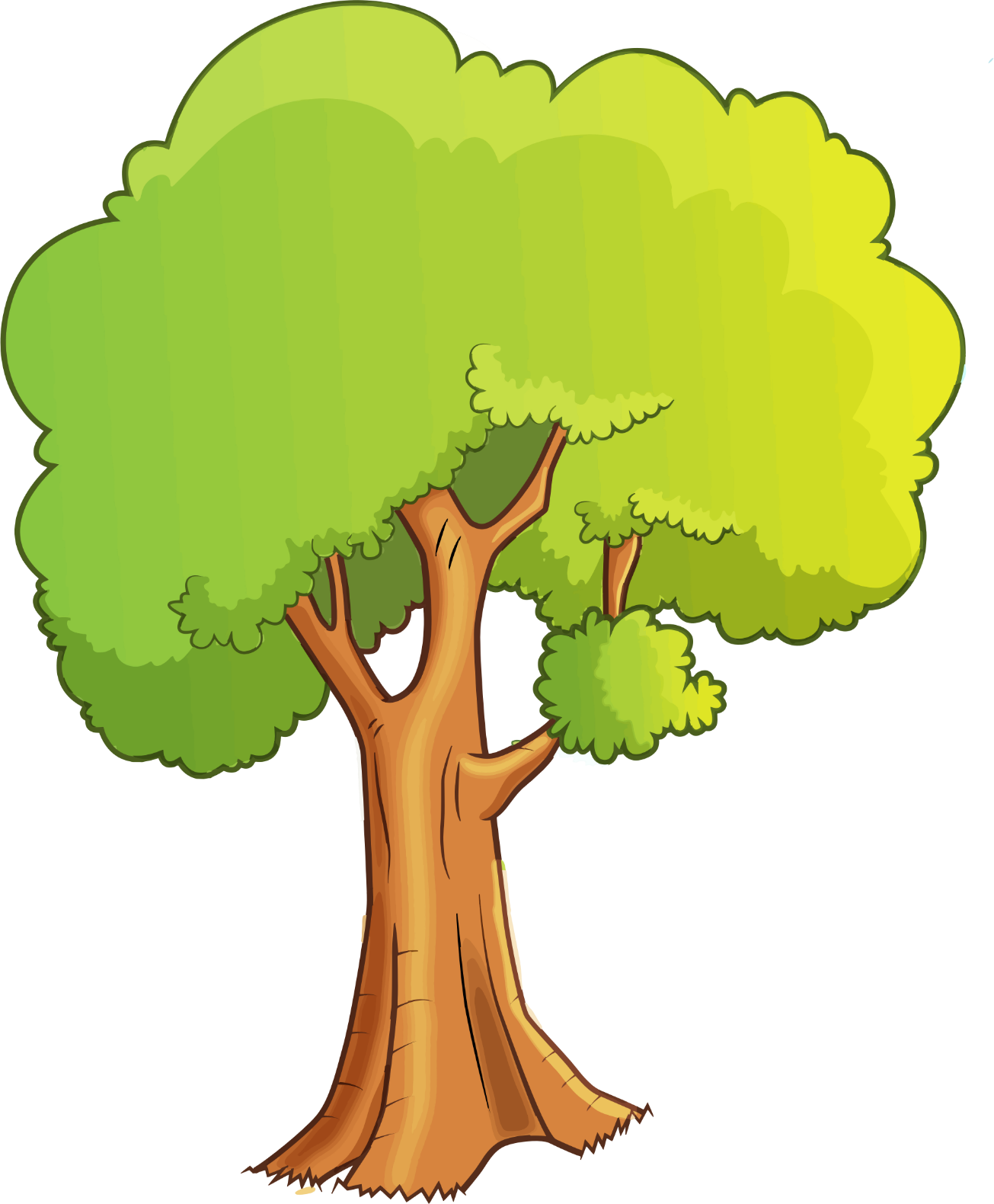 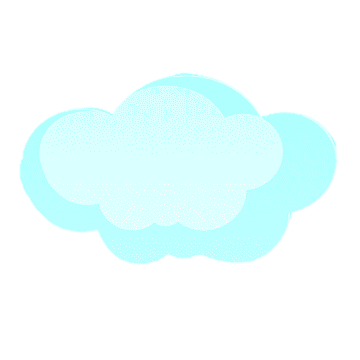 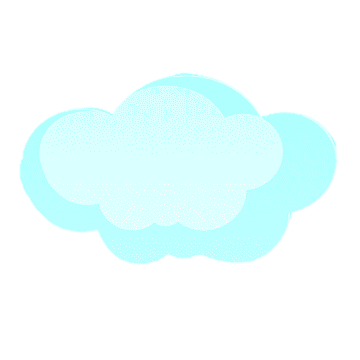 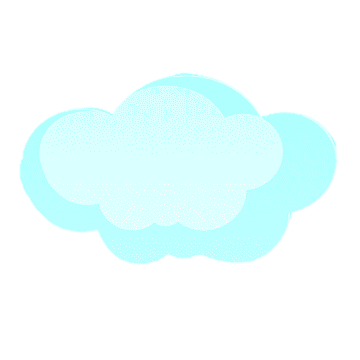 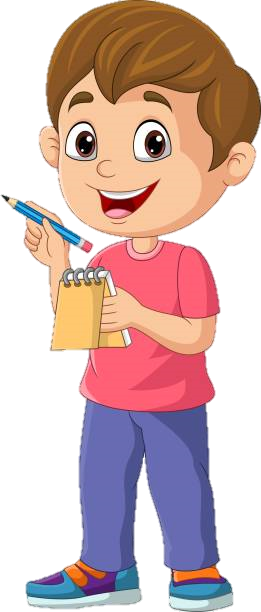 2. Lập dàn ý
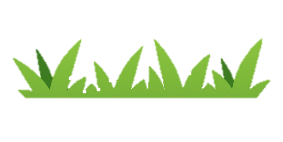 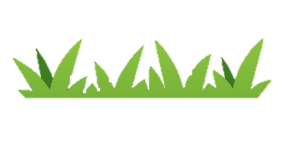 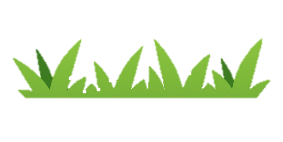 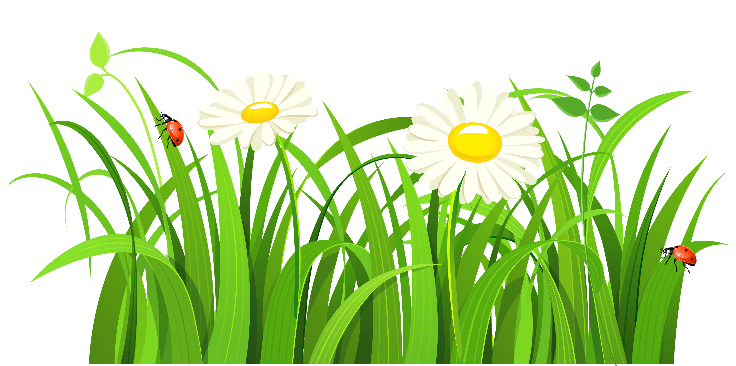 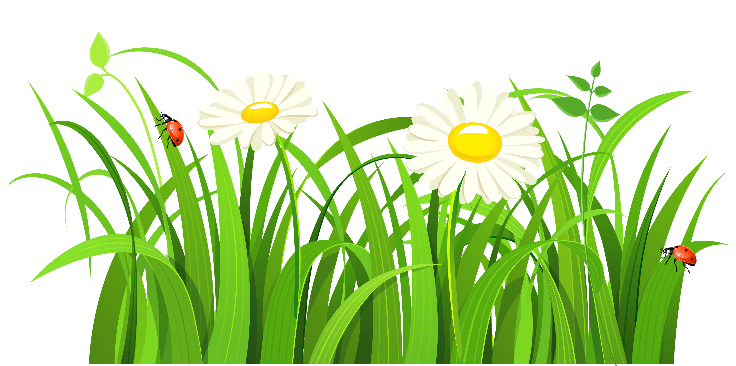 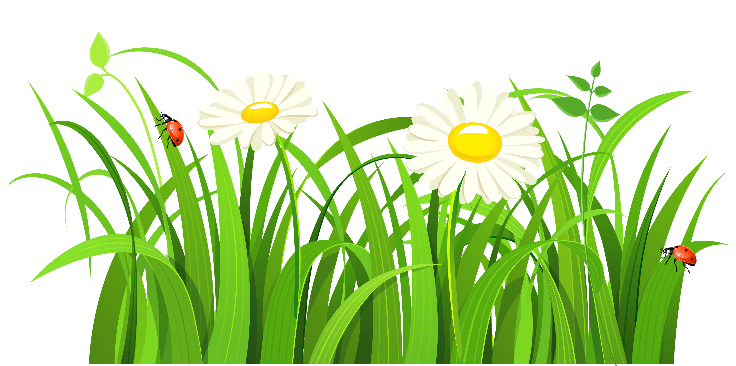 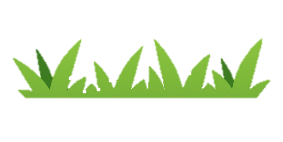 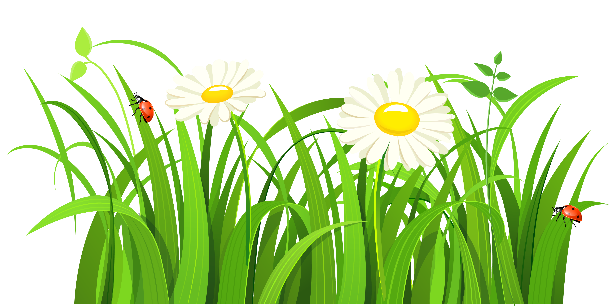 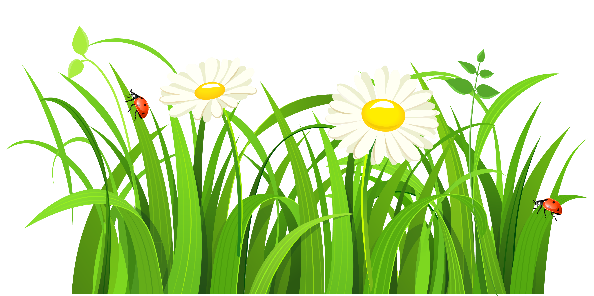 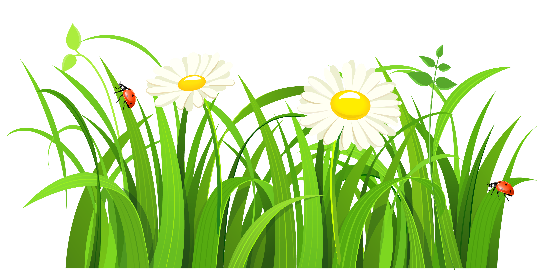 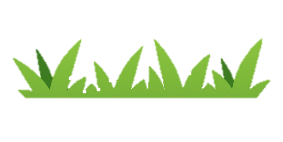 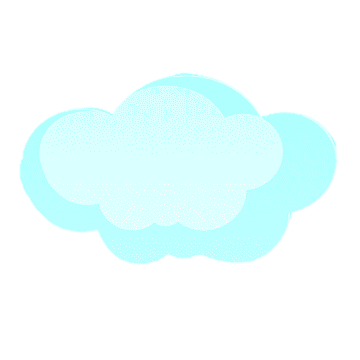 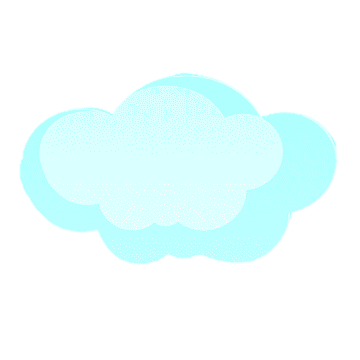 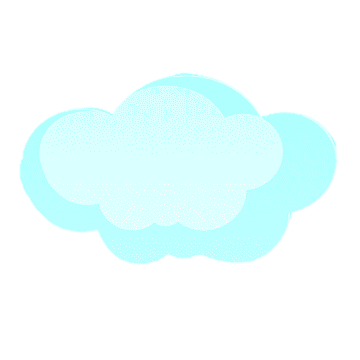 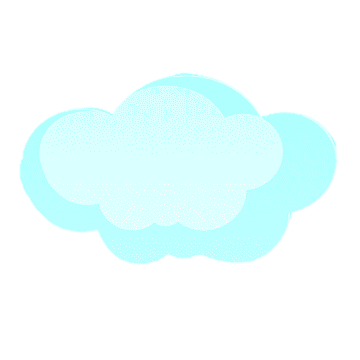 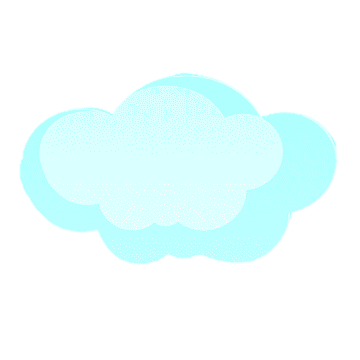 Dựa vào các ý đã ghi chép, lập dàn ý theo mẫu
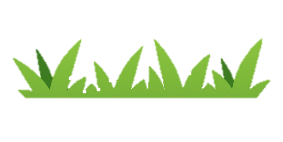 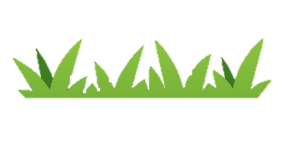 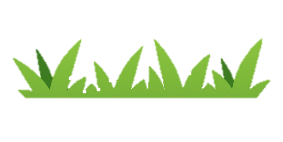 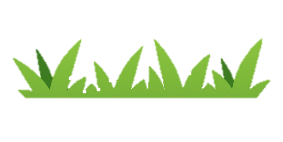 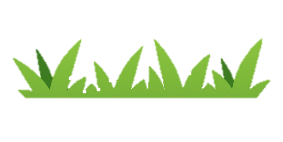 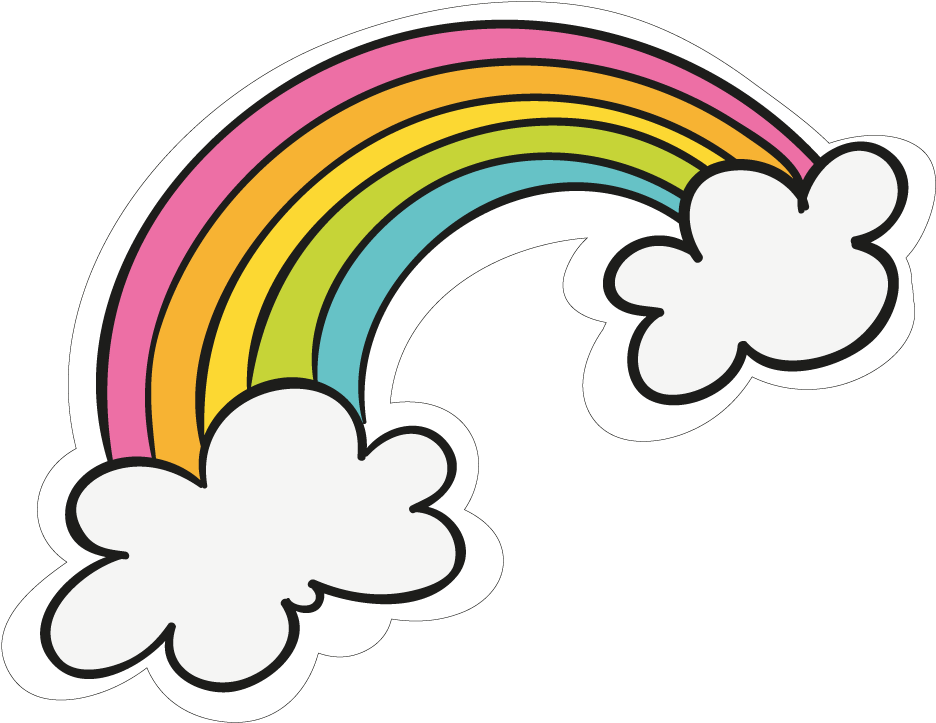 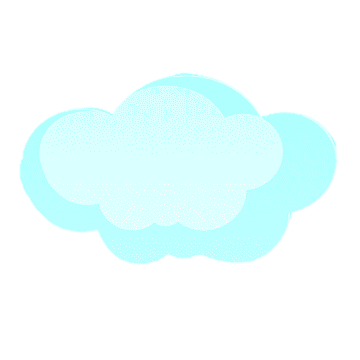 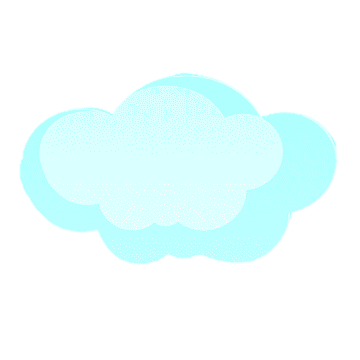 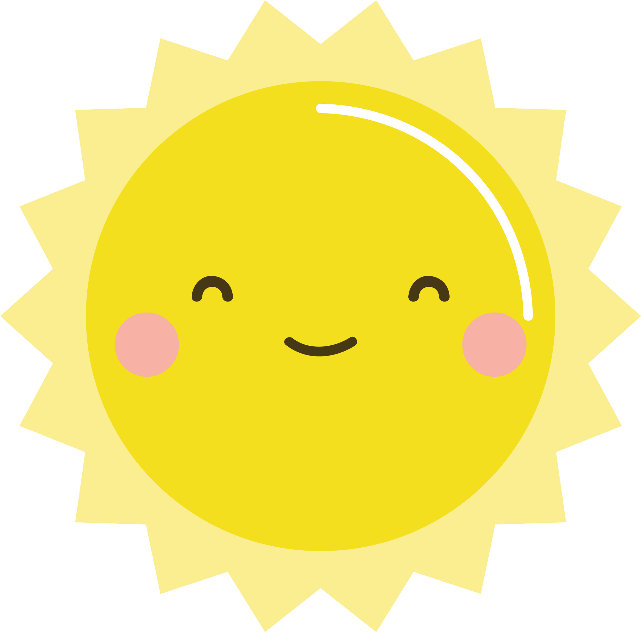 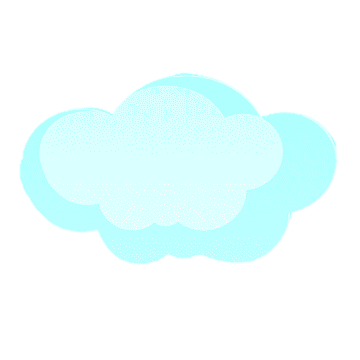 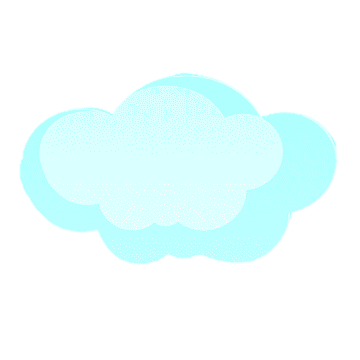 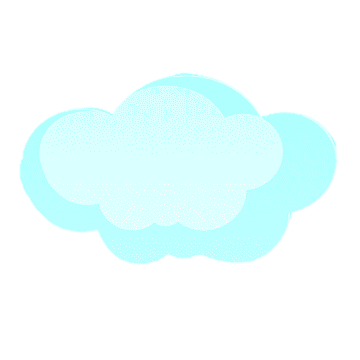 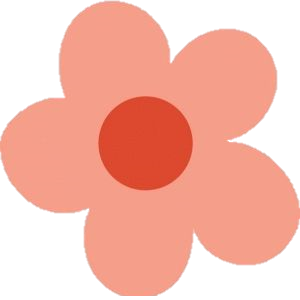 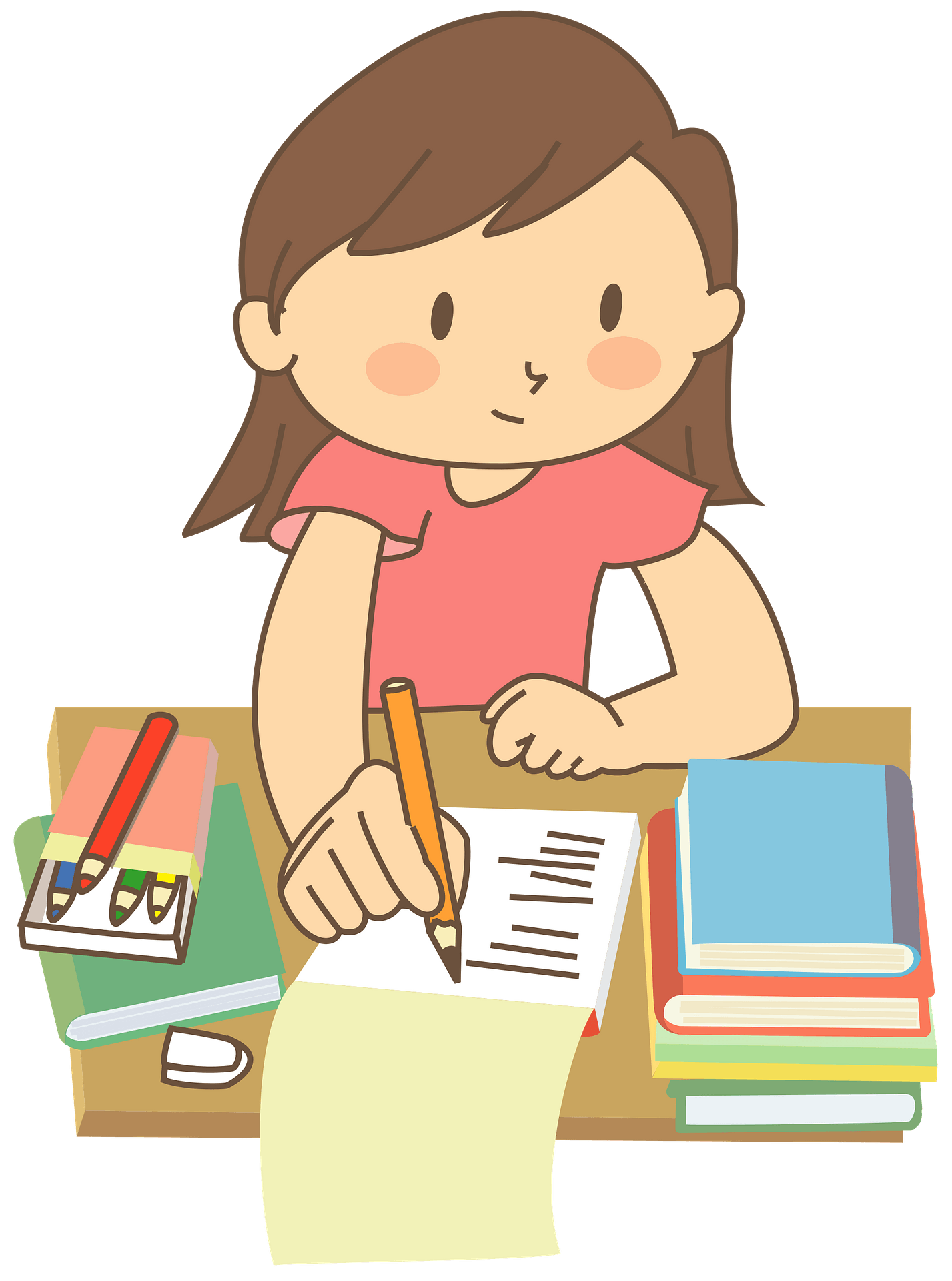 3. Góp ý và chỉnh sửa dàn ý
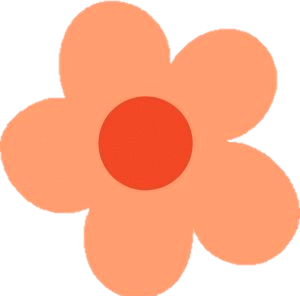 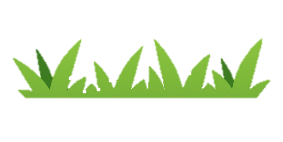 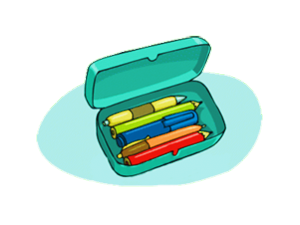 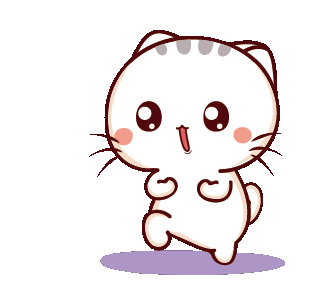 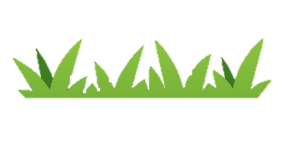 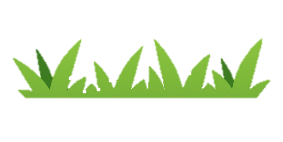 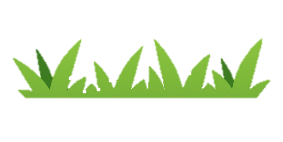 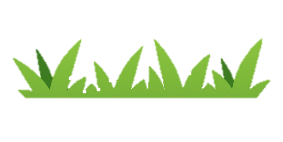 Báo cáo có đầy đủ các phần theo quy định
Kết quả thảo luận được thể hiện chính xác, rõ ràng
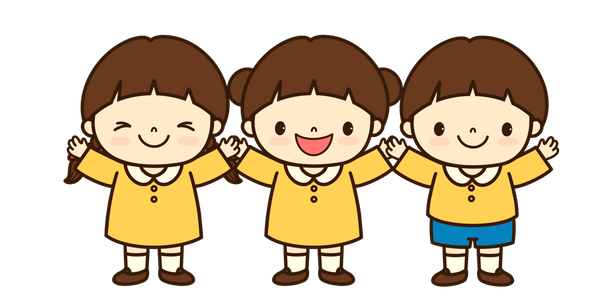 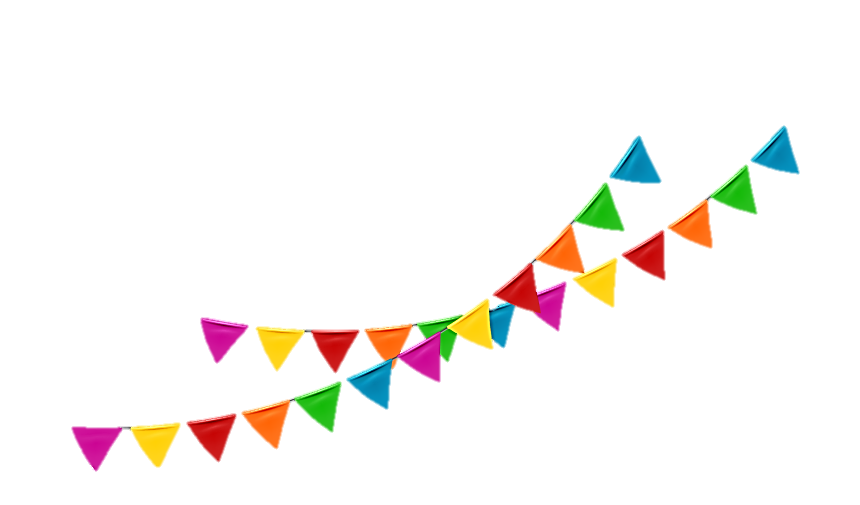 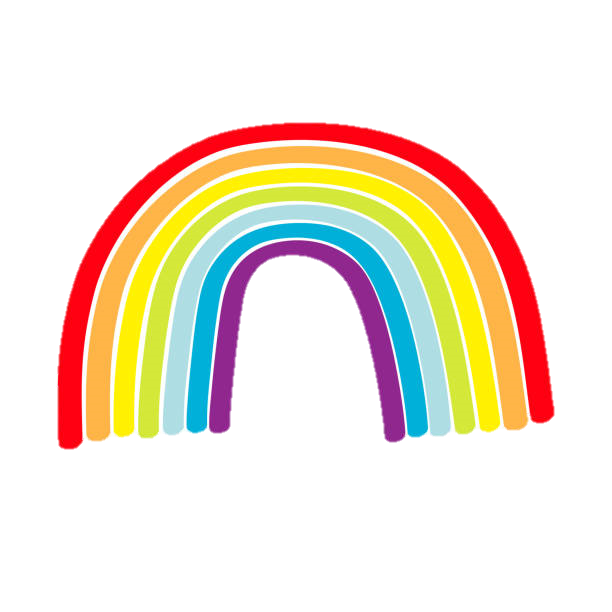 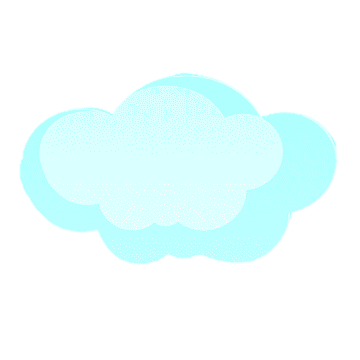 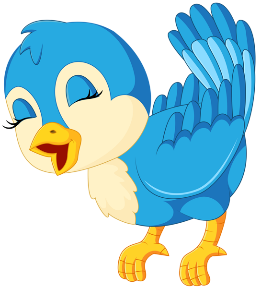 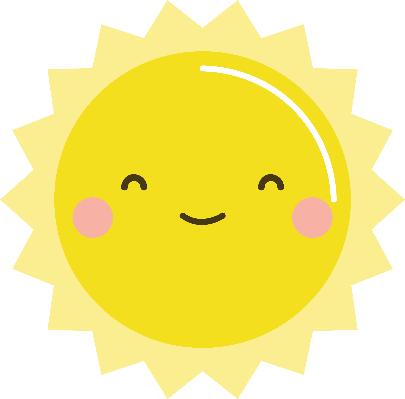 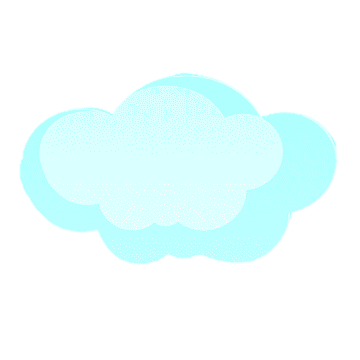 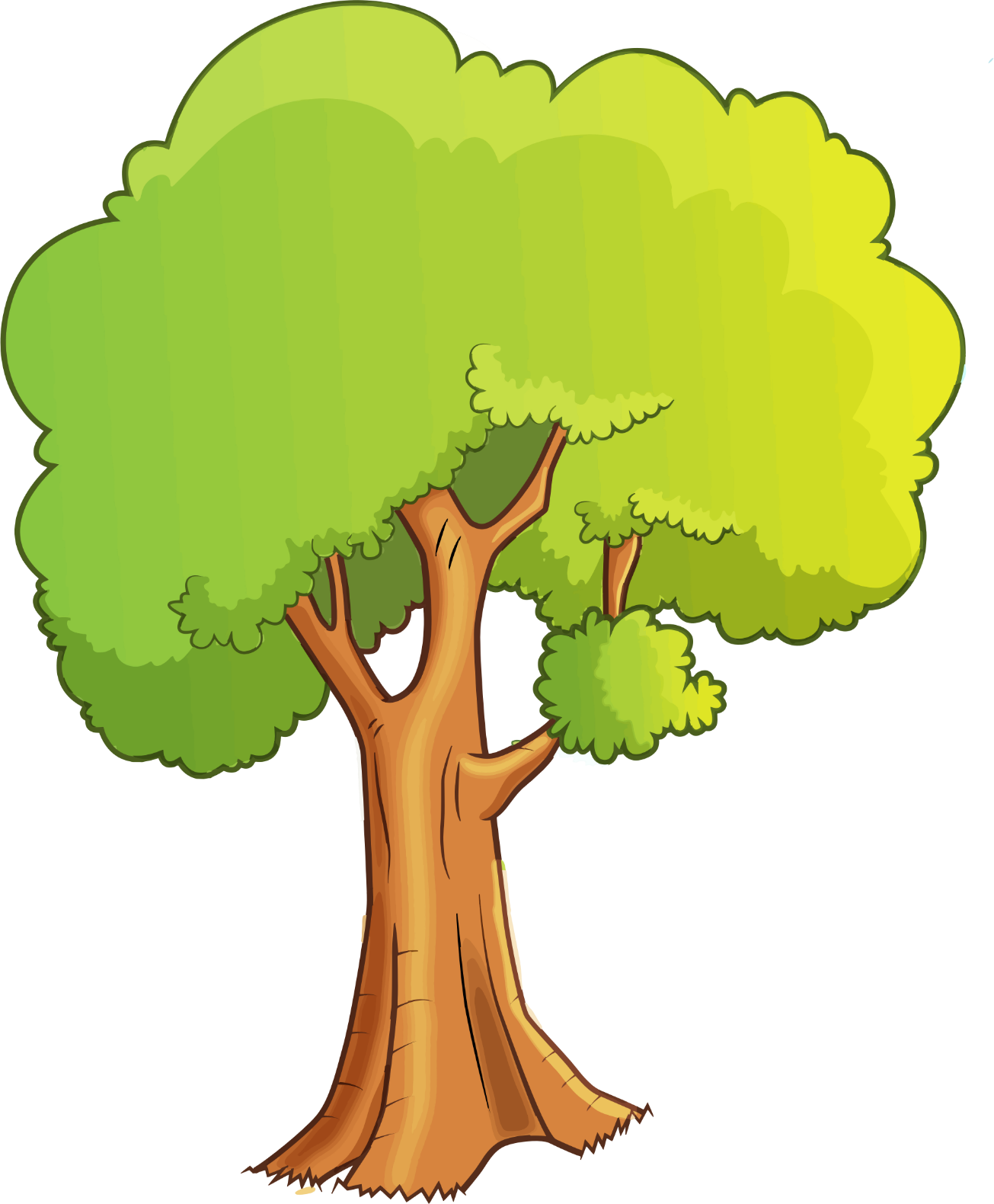 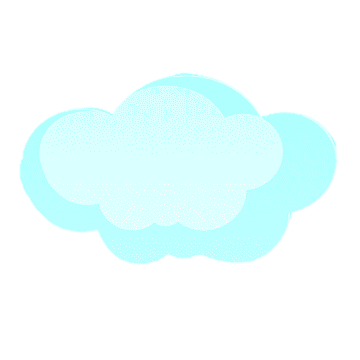 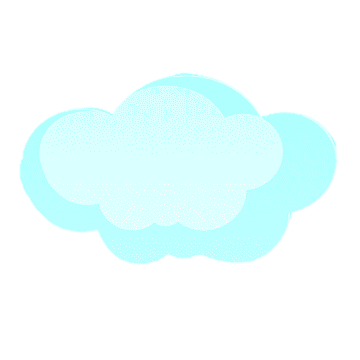 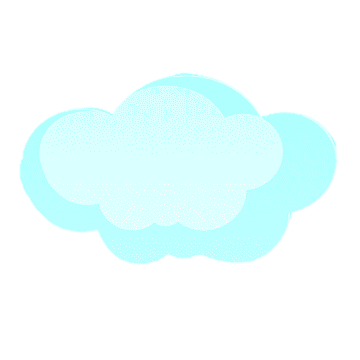 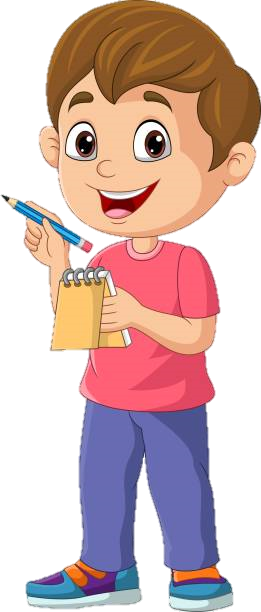 VẬN DỤNG
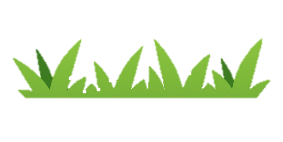 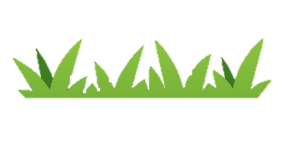 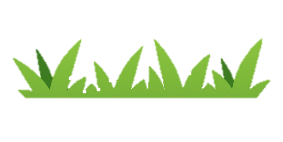 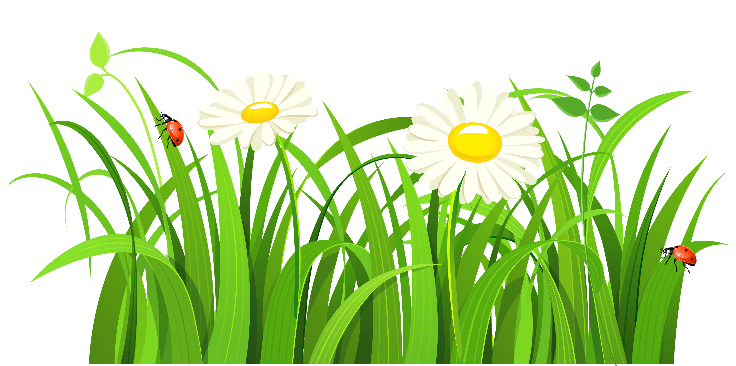 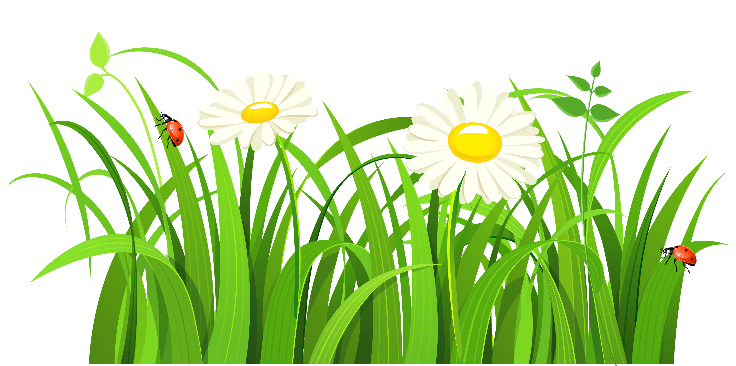 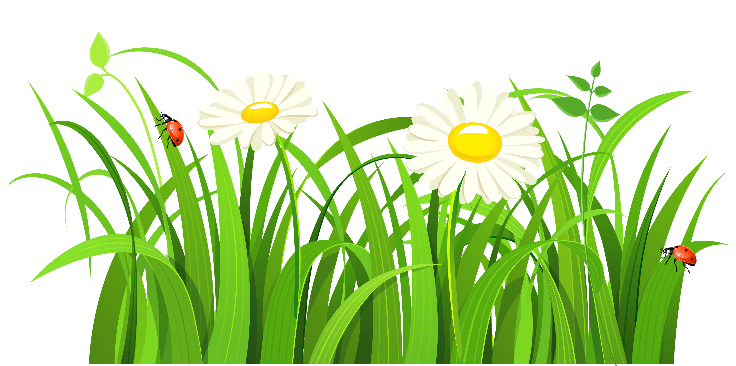 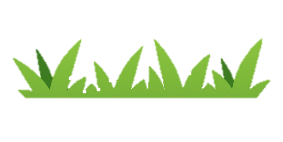 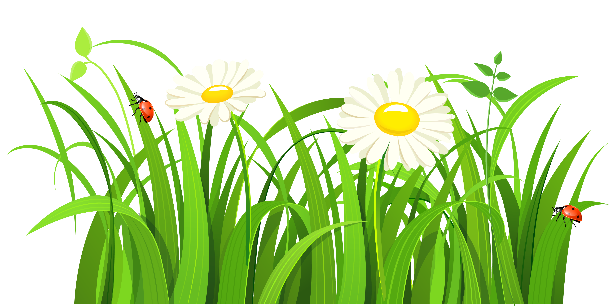 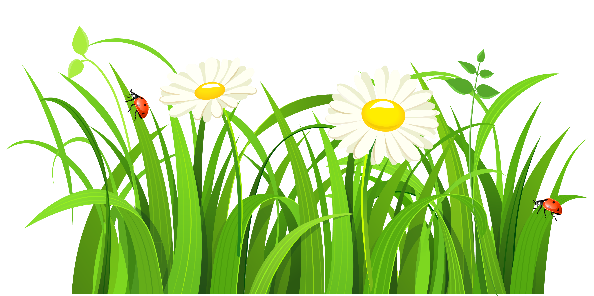 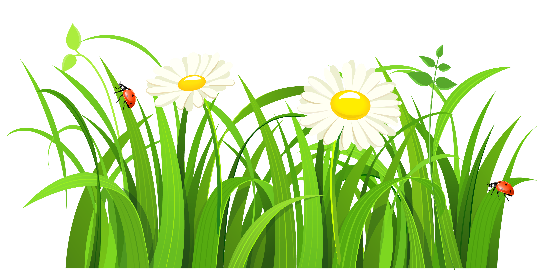 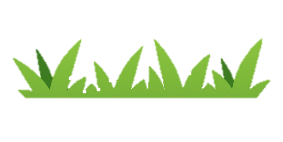 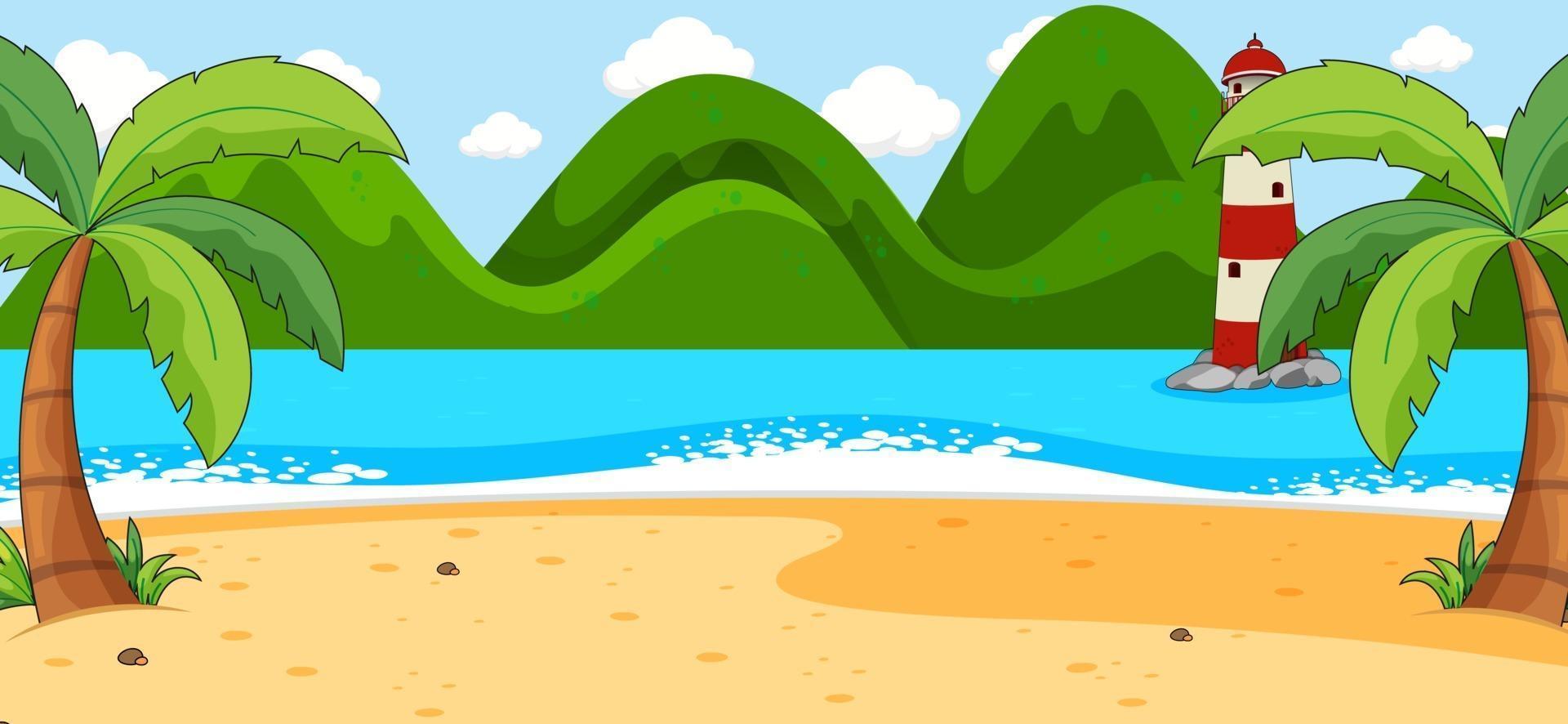 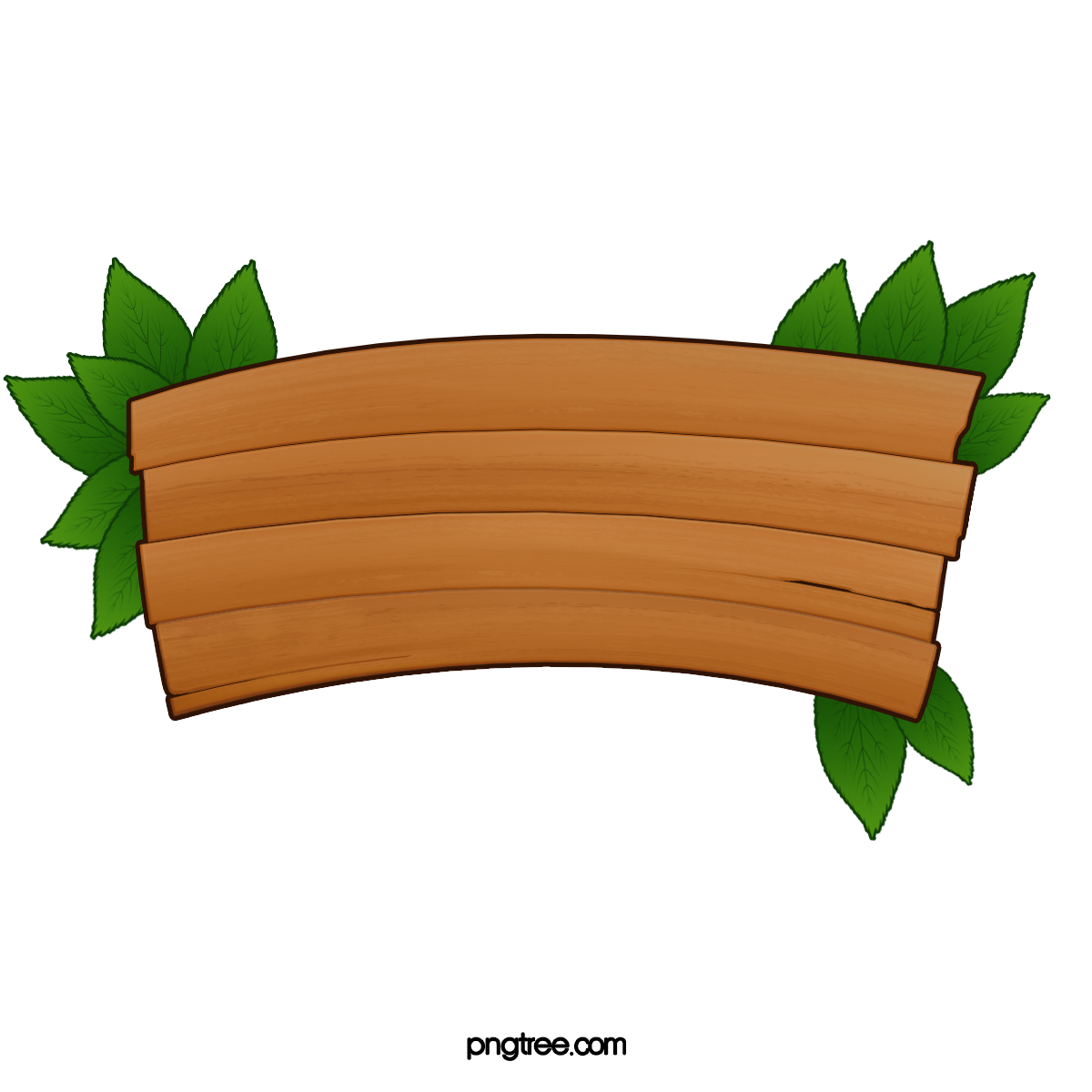 Về nhà
Em tiến hành hỏi những người quan em tên trường học, cơ quan mà mọi người đang học tập, công tác và ghi lại tên các trường học, cơ quan.
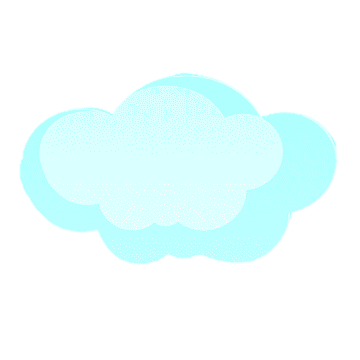 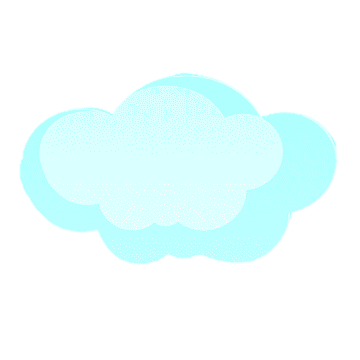 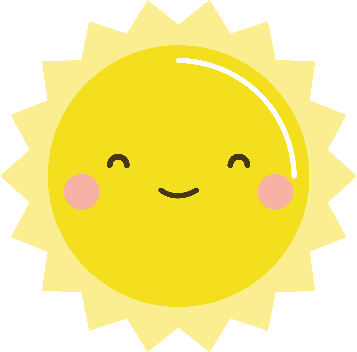 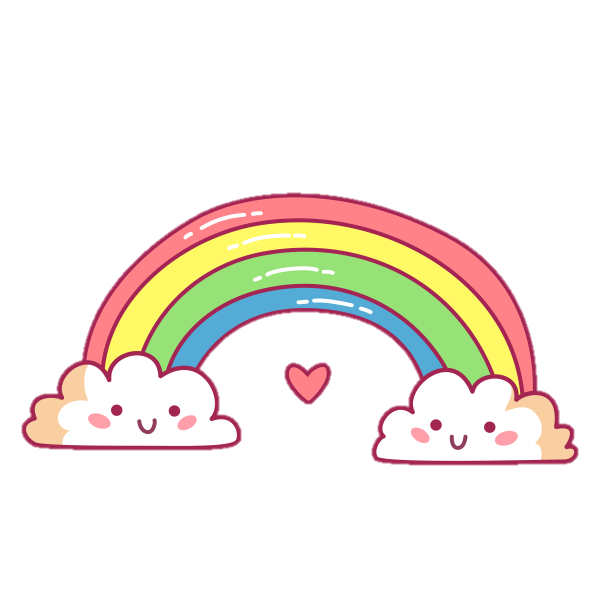 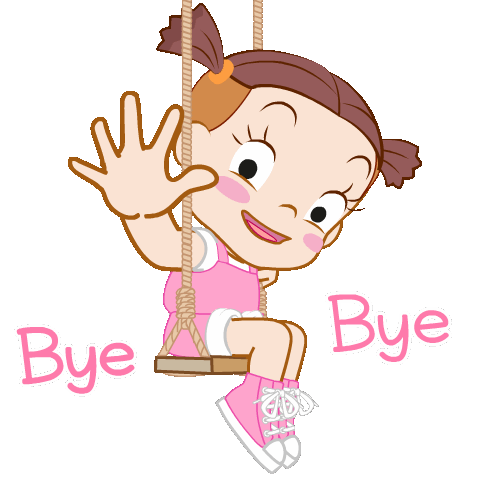 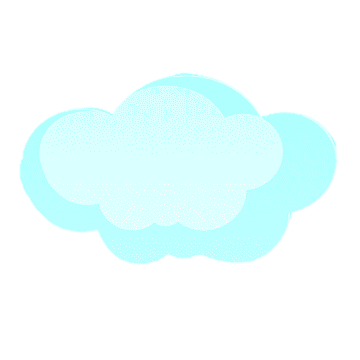 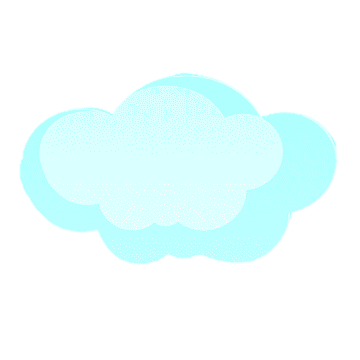 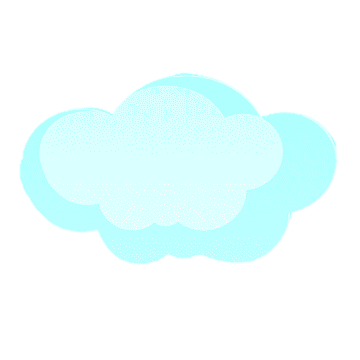 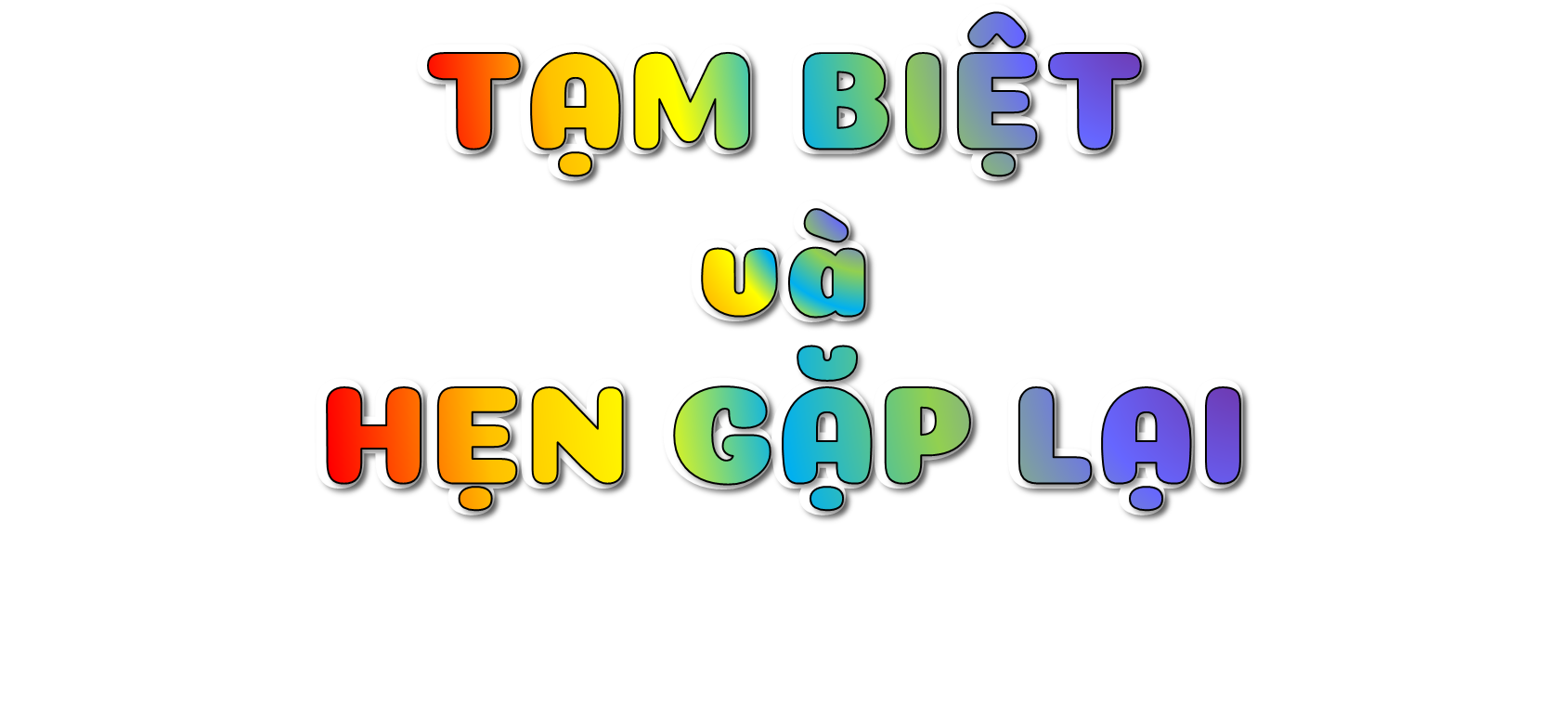 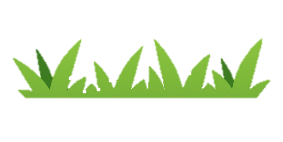 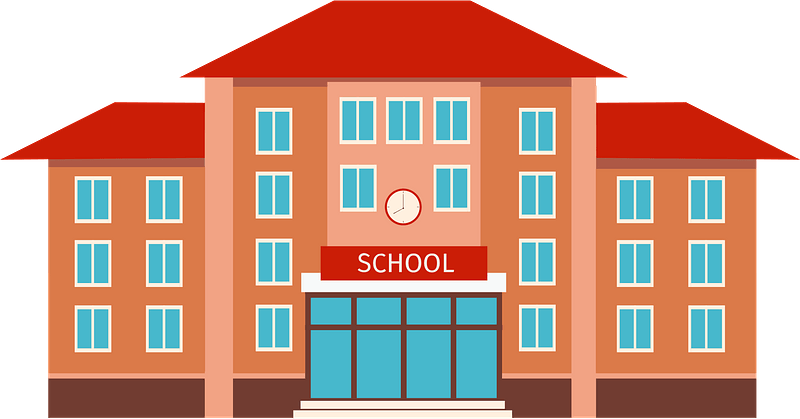 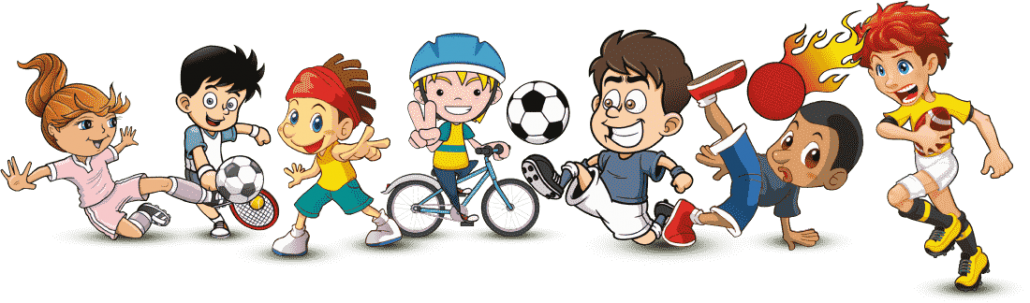 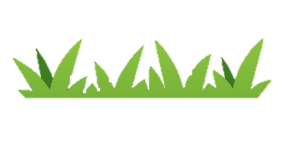 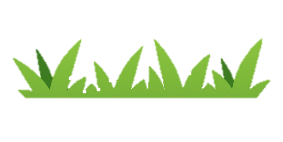 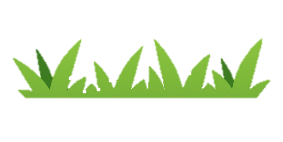 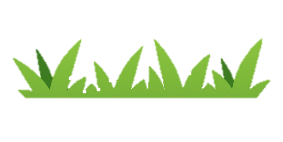 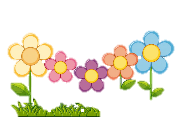 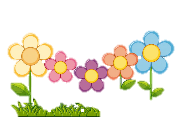 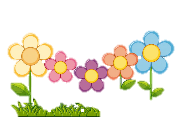 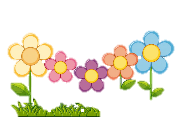